Módulo 4: Interrogatorio de las personas sospechosas
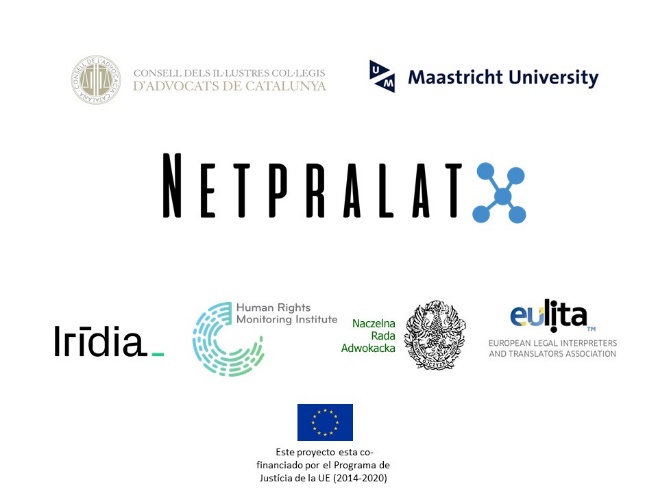 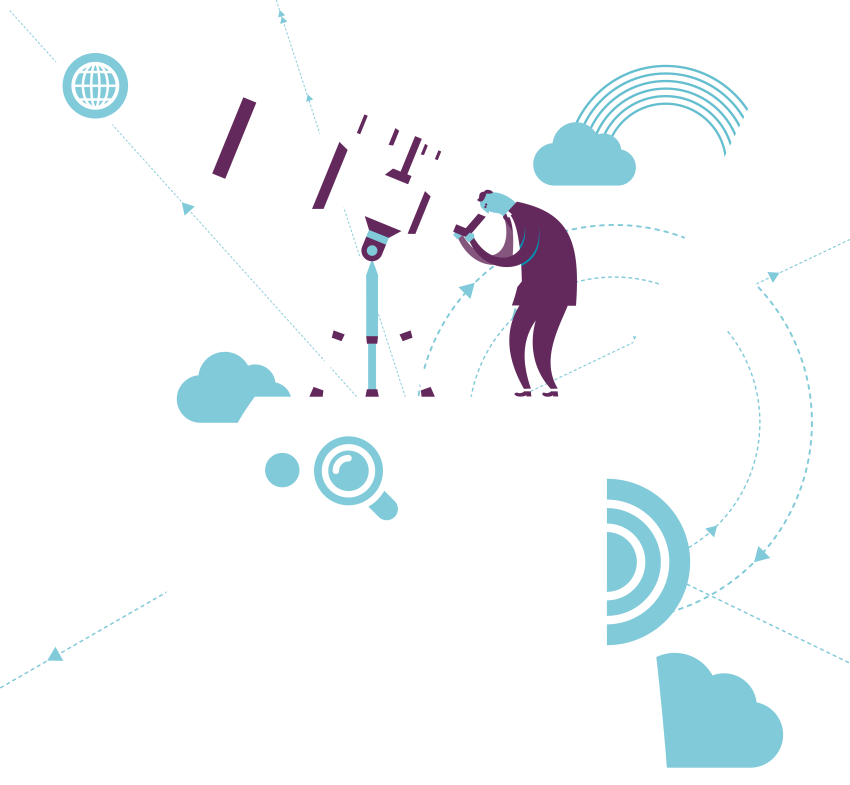 “Esta publicación está financiada por el Programa de Justicia de la UE (2014-2020). El contenido del material formativo representa solamente el punto de vista de las copartes del proyecto y es su sola responsabilidad. La Comisión Europea no acepta ninguna responsabilidad por el uso que se pueda hacer de la información que la guía contiene.”
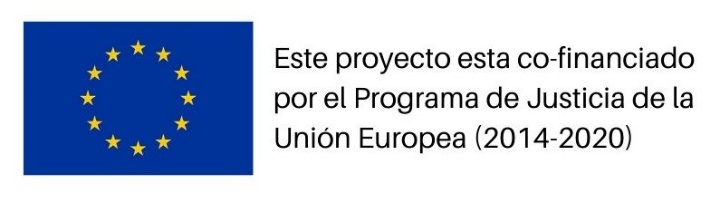 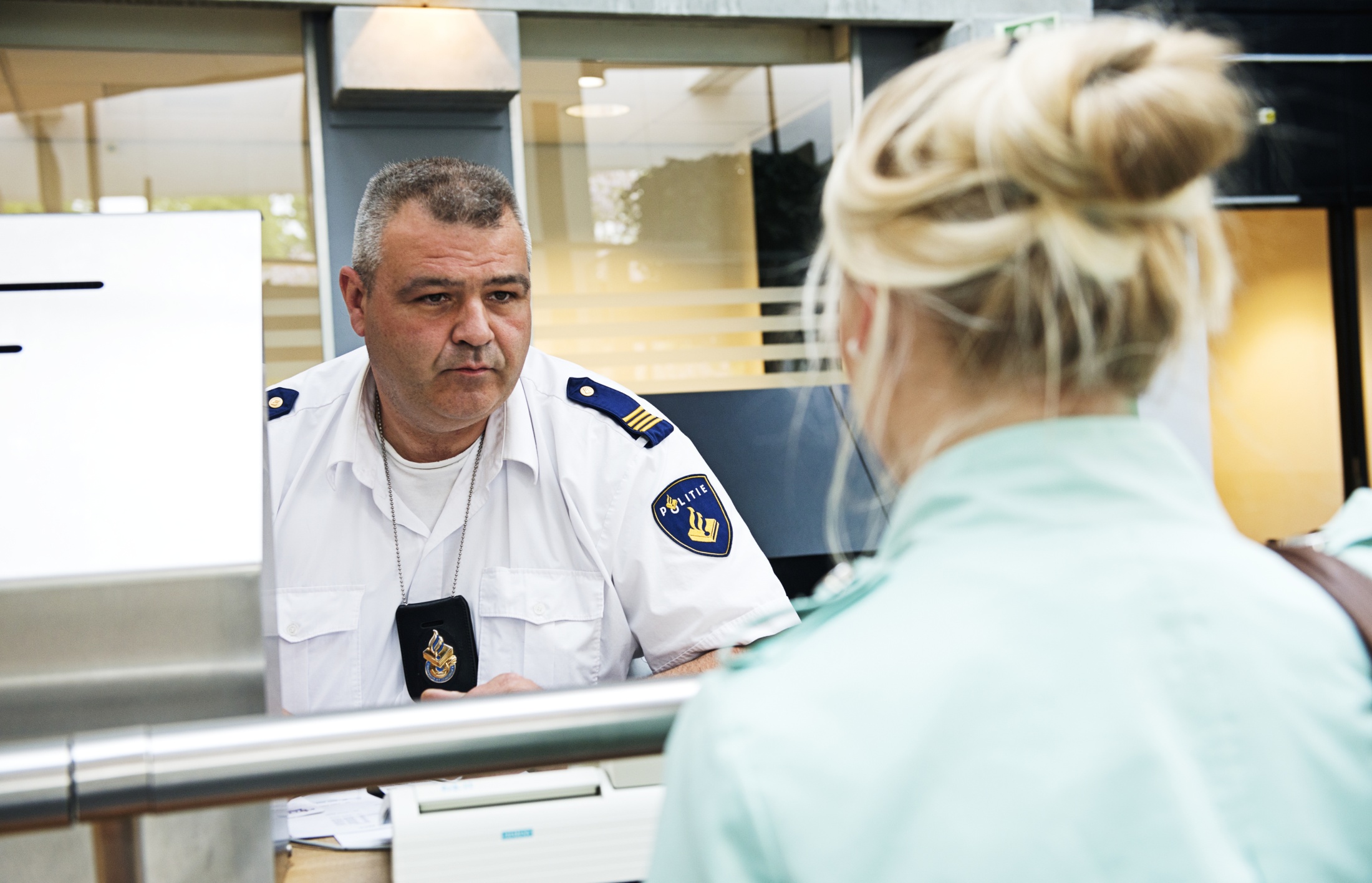 Bienvenido/a al módulo «Interrogatorio de las personas sospechosas».
El resultado de un interrogatorio es una fuente importante de pruebas. Esto es especialmente cierto en casos penales de mayor envergadura. Los interrogatorios a los sospechosos/as se realizan en prácticamente todos los casos penales, incluso aunque haya pruebas concluyentes contra el sospechoso/a. 
En este módulo, utilizamos el término «entrevista» o «interrogatorio», de forma indistinta, a pesar de que este último término tenga una connotación negativa e implique, a veces, el uso de tácticas manipuladoras y agresivas verbalmente. Debe tenerse en cuenta que el término «entrevista» se utiliza a menudo en muchos sistemas europeos.
Introducción
Objetivos y temas del módulo
El módulo tendrá como objetivo fundamental los interrogatorios realizados ante la policía, el Ministerio Fiscal antes de la judicialización del caso. 
Dadas las características de nuestro sistema legal, el contenido de dicho módulo será de menor aplicación a los interrogatorios ante el Juez de Instrucción.
Distinguiremos entre dos modelos principales de entrevista: de recogida de información y acusatorio. Estos dos modelos representan los lados opuestos del espectro de presión externa aplicada durante la entrevista a sospechosos.
Además, aprenderemos diferentes tácticas, incluida la presión, que se pueden utilizar durante un interrogatorio y las distinguiremos de aquellas que podrían ser inadecuadas.
Y, finalmente, hablaremos sobre cómo puede actuar un abogado/ada cuando se da cuenta de que hay un problema en cómo se está realizando el interrogatorio.
Página de inicio
Parte 2: 
Presión y tácticas durante el interrogatorio
Parte 1: 
Modelos de entrevista/interrogatorio
Parte 4: 
Resumen
Parte 3: 
Papel del abogado/ada
Modelos de entrevista a sospechosos
En la literatura de la psicología jurídica se distinguen dos modelos de entrevista principales: el modelo llamado «de recogida de información» y el modelo acusatorio. 
 
La mayoría de interrogatorios a sospechosos de la vida real se encuentran entre esos dos extremos. Aun así, puede ser útil para los y las abogadas conocer las características de ambos modelos para poder juzgar el carácter coercitivo, además de la efectividad de los interrogatorios a los que asisten.
Modelo de recogida de información
Modelo acusatorio
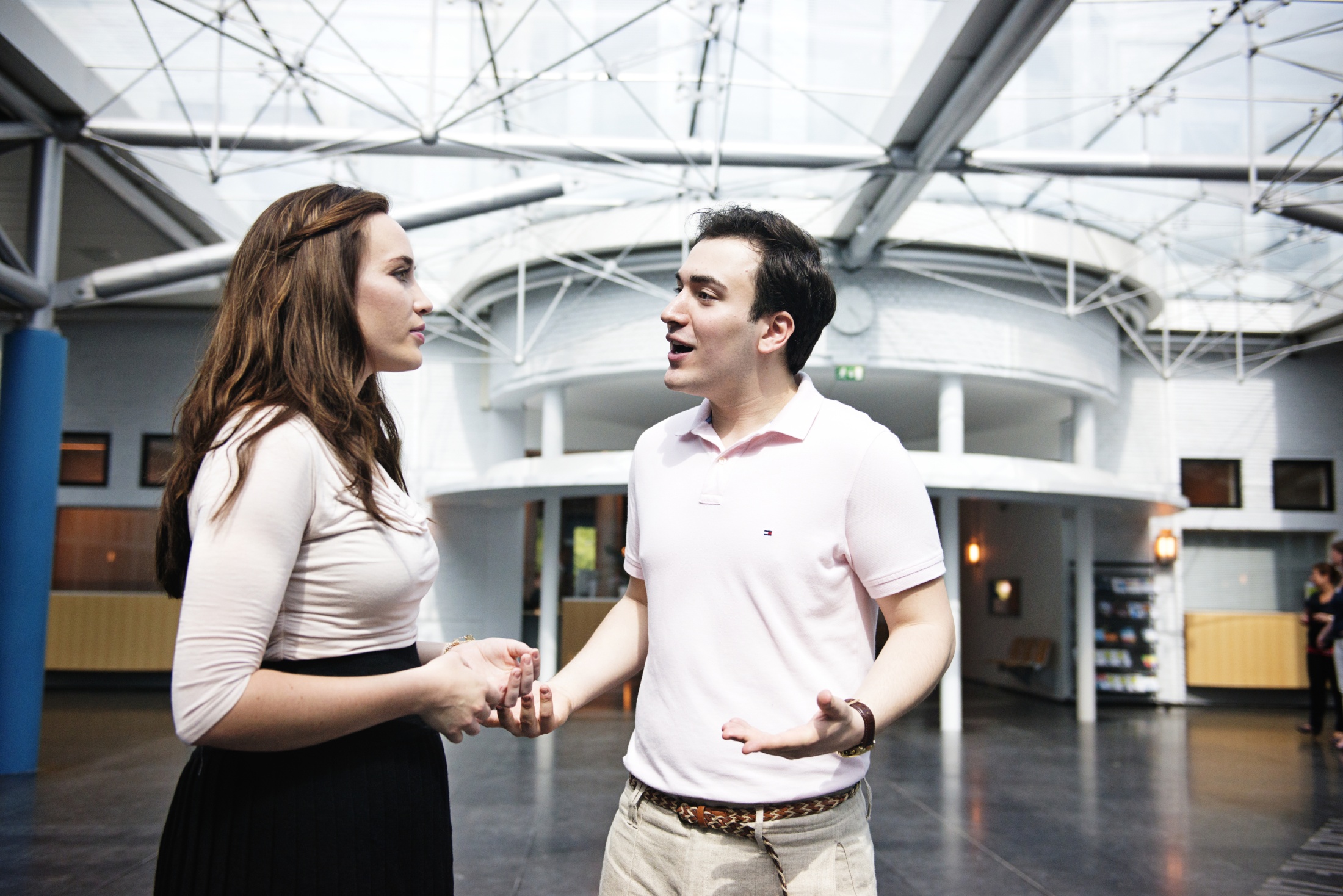 Modelo de recogida de información
¿Cuáles son las características del modelo de recogida de información?
El "modelo de recogida de información" es el modelo preferido de interrogatorio a sospechosos. Esta entrevista no busca el enfrentamiento, es respetuosa y el objetivo es entablar una buena relación con el sospechoso.
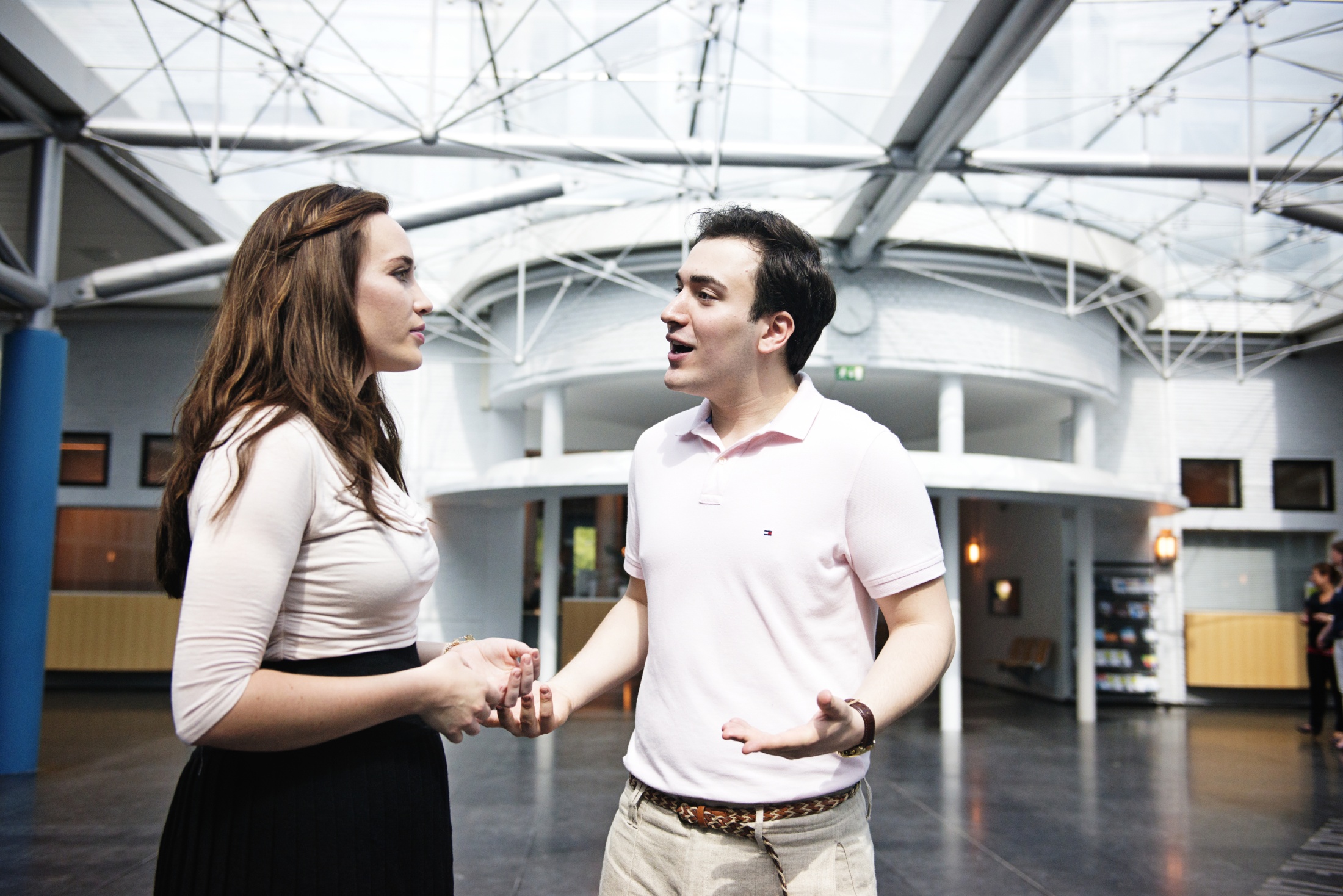 Modelo de recogida de información
¿Cuáles son las características del modelo de recogida de información?
El objetivo del entrevistador es conseguir que el sospechoso le dé información, y no necesariamente obtener una confesión. Para ello, el entrevistador en este modelo, al menos al principio del interrogatorio, utiliza principalmente preguntas abiertas y exploratorias.
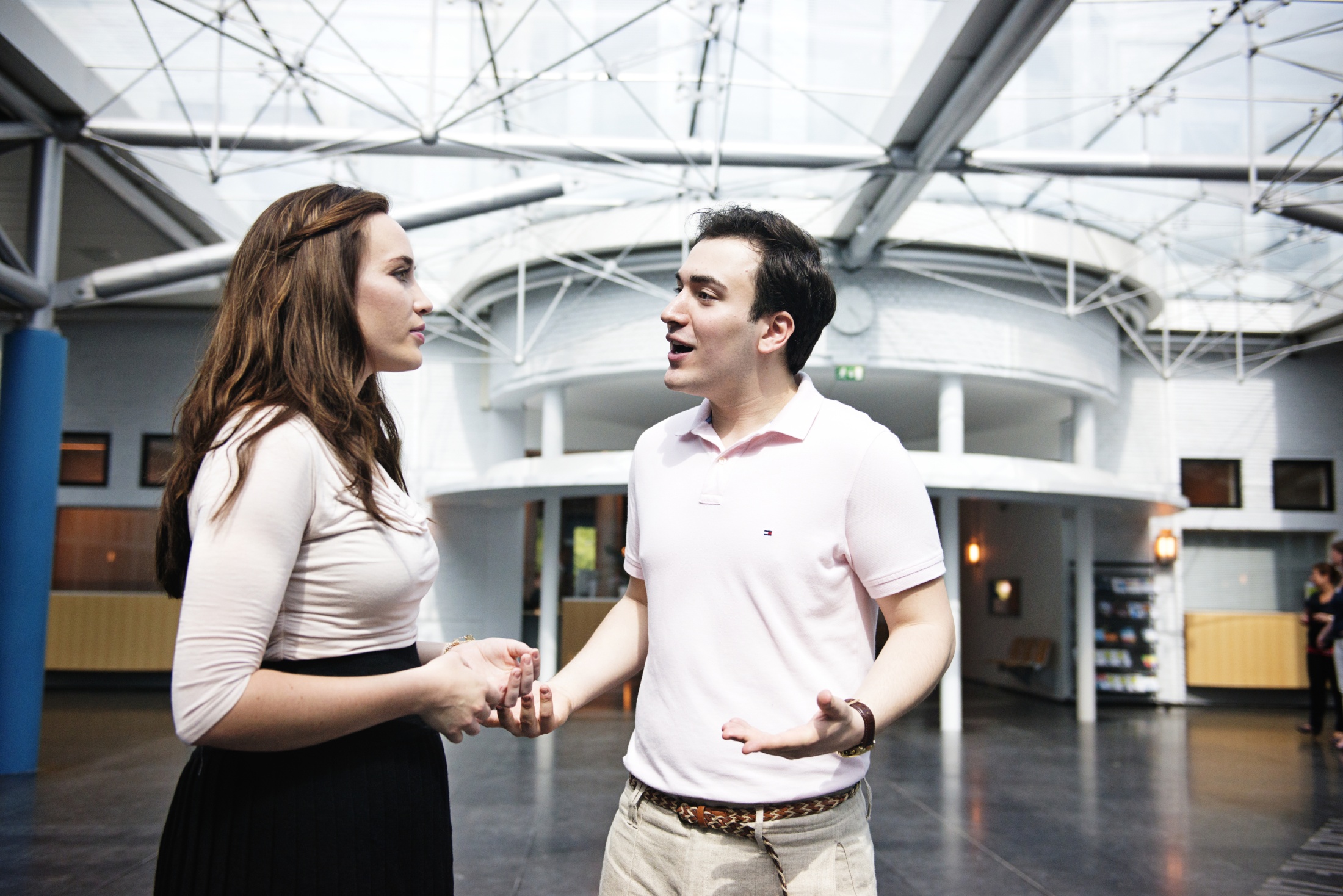 Modelo de recogida de información
¿Cuáles son las características del modelo de recogida de información?
El modelo de recogida de información normalmente obtiene una narrativa libre, y tras esta, al sospechoso se le presentan las pruebas y se le pide que hable sobre ellas.
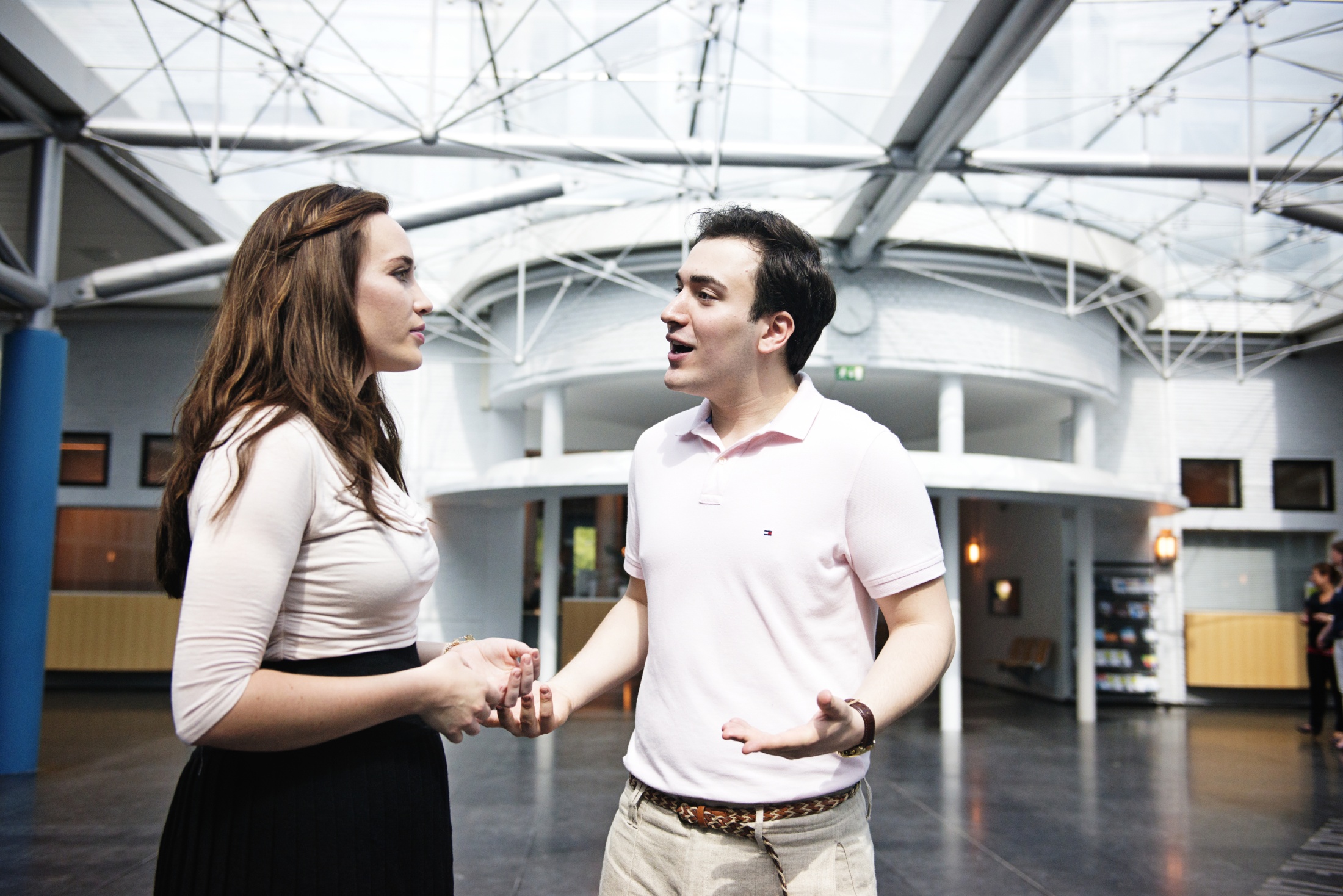 Modelo de recogida de información
¿Cuáles son las características del modelo de recogida de información?
El modelo de recogida de información da prioridad a aquellas tácticas y técnicas que no implican métodos como la manipulación psicológica. Estas técnicas no tienen la misma asociación con las confesiones falsas que las técnicas utilizadas en el modelo acusatorio.
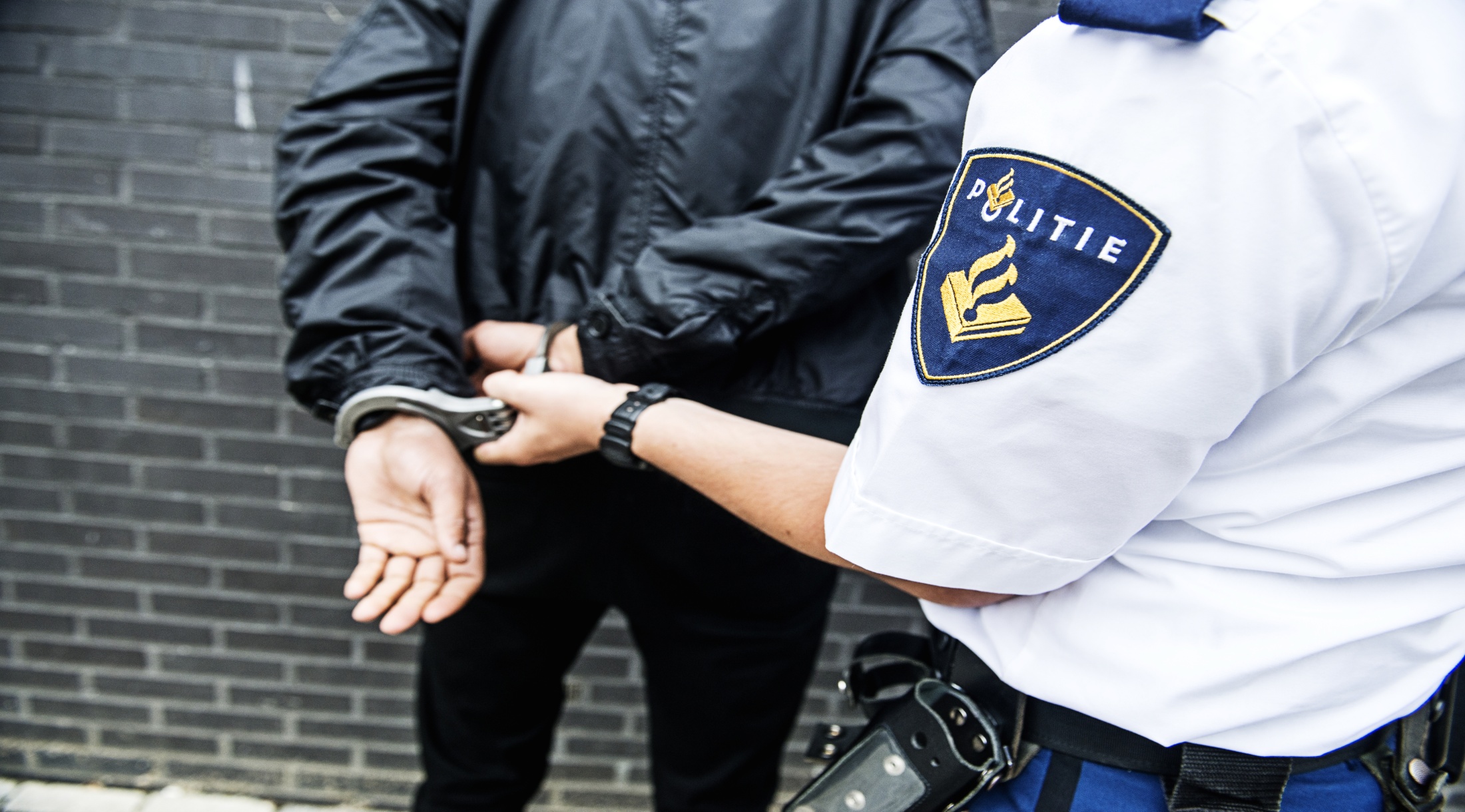 Modelo acusatorio
¿Cuáles son las características de un modelo acusatorio?
En el lado opuesto del espectro, el modelo «acusatorio» recuerda a un «interrogatorio» hostil. Su objetivo es obtener una confesión del sospechoso.
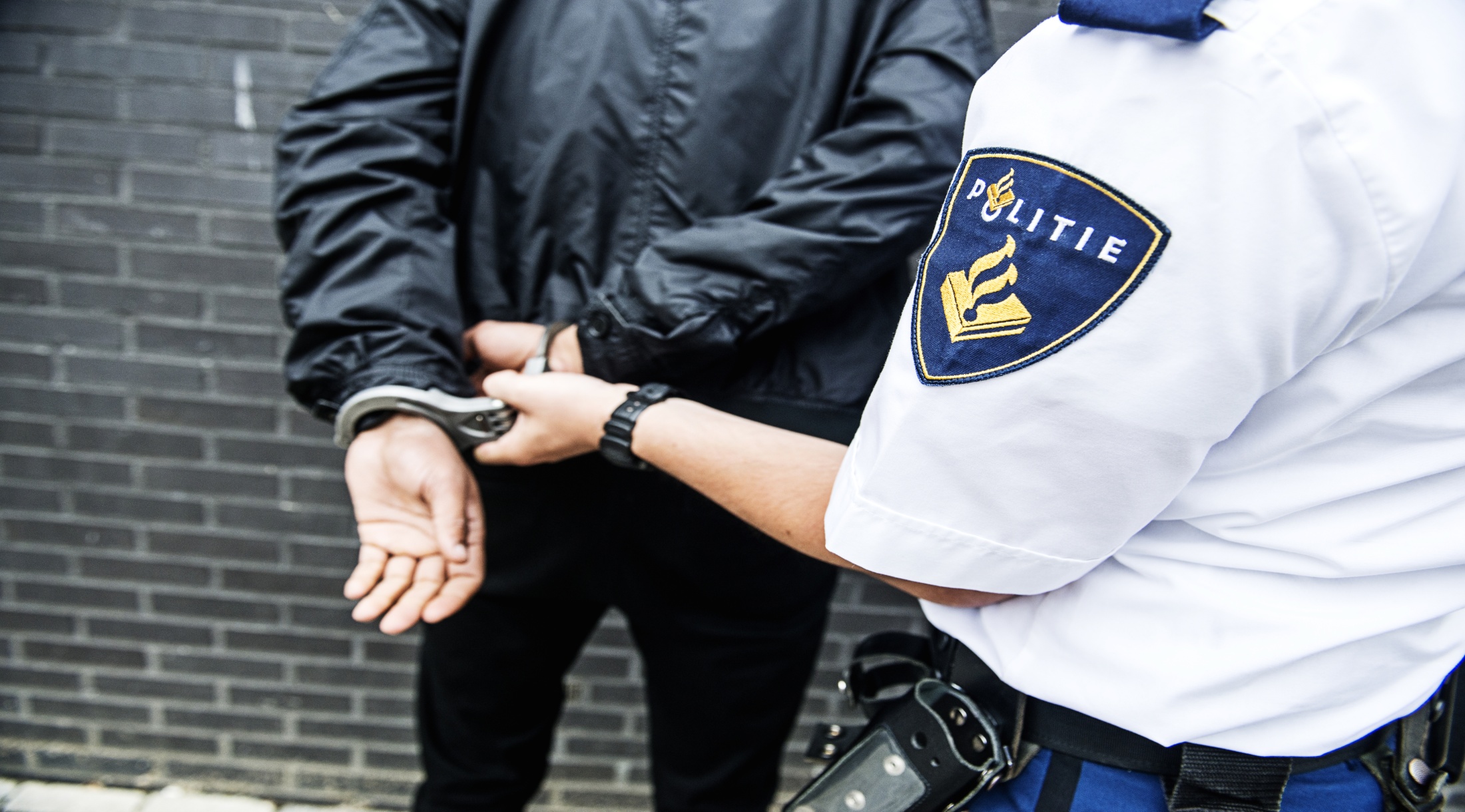 Modelo acusatorio
¿Cuáles son las características de un modelo acusatorio?
En este modelo, la persona que entrevista utiliza preguntas cerradas y «agresivas» desde el principio del interrogatorio, con el objetivo de confirmar la hipótesis de la culpabilidad del sospechoso.
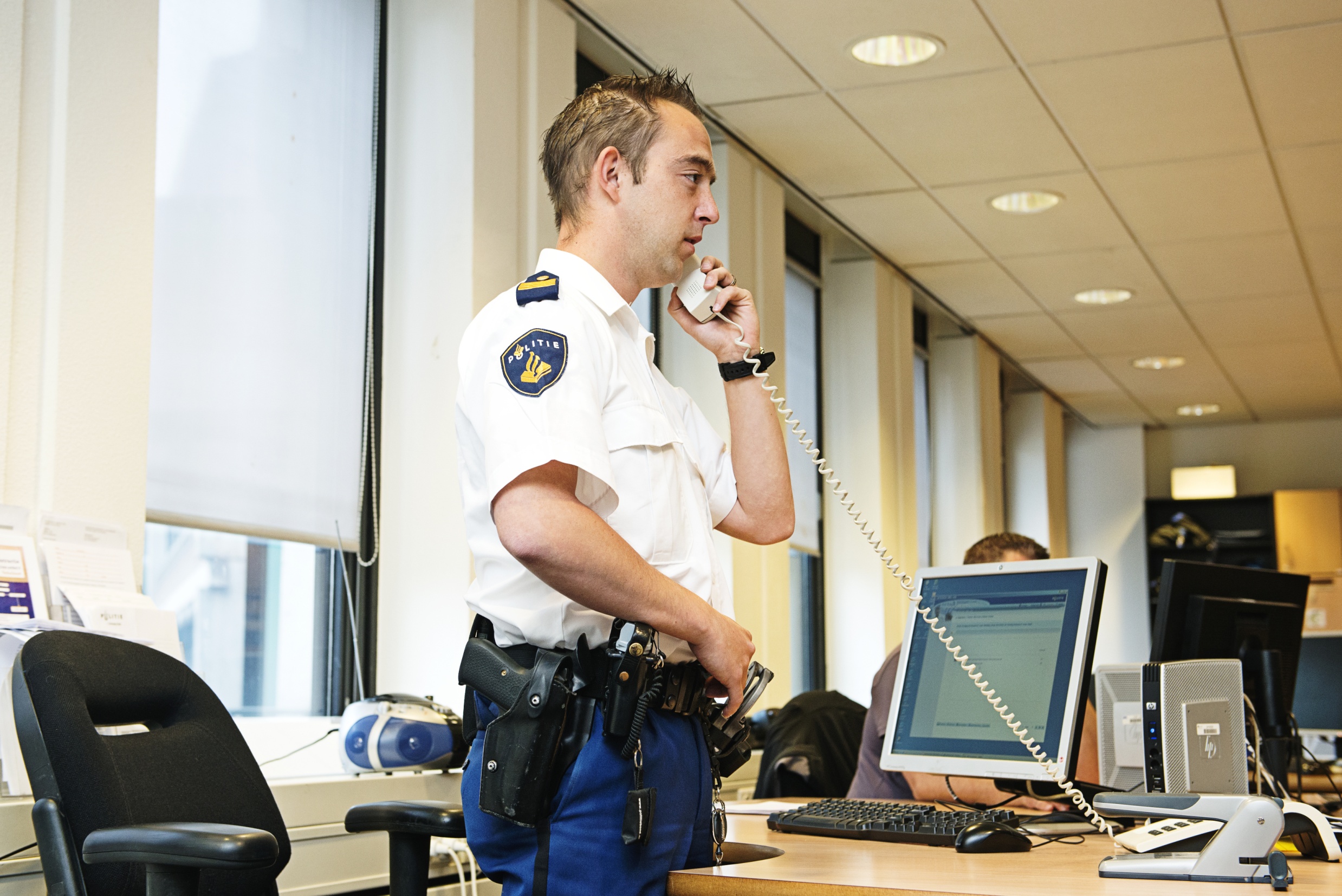 Presión y tácticas
En el resto del módulo, hablaremos sobre el concepto de tácticas y presión en el interrogatorio sospechosos.


Haga clic en los cuadros para más información.
Presión durante el interrogatorio
Reconocimiento de la presión excesiva
Tácticas y técnicas de las entrevistas
Tácticas y técnicas inadecuadas
Presión y tácticas
«Presión» en la entrevista se considera cualquier tipo de influencia, social, emocional o cognitiva, que hace que una persona colabore respondiendo a las preguntas, tanto de manera sincera o no.

Siempre hay alguna presión inherente en cualquier situación en la que se interroga a un sospechoso. Ser interrogado como sospechoso no es lo mismo que ser entrevistado como testigo. El sospechoso tiene más probabilidades de sentir presión debido al mero hecho de ser sospechoso de un delito, y el riesgo de ser condenado. 

La presión pueden provocarla factores externos o internos. Los factores internos pueden incluir, por ejemplo, el sentimiento de remordimiento o el temor a no ser creído. La presión también puede deberse a influencias externas. En este módulo hablaremos de la presión externa. El modo en el que se realiza la entrevista, incluidas las técnicas y las tácticas utilizadas, son los factores de presión externa más importantes.
Reconocimiento de la presión excesiva
No existe un límite claro entre lo que se puede considerar presión «adecuada» e «inadecuada» o «excesiva». La presión «excesiva» o «inadecuada» en la entrevista es un constructo legal. La valoración de qué es «excesivo» la realiza el juez tomando como referencia las circunstancias de cada caso. En la mayoría de sistemas nacionales, el concepto legal de presión «inadecuada» está relacionado con la «voluntariedad» de la declaración del sospechoso.

El peligro de aplicar presión externa en un interrogatorio es que aumenta el riesgo no solo de confesiones involuntarias, sino también de confesiones falsas. Esto ocurre especialmente porque la policía puede tender a aplicar más presión en aquellos casos en los que las pruebas son escasas, para así obtener una confesión. Sin embargo, es en estos casos en los que las pruebas no son concluyentes en los que hay más probabilidades de que el sospechoso sea inocente, y por tanto hay más probabilidades de que una eventual confesión sea falsa. Del mismo modo, aquellas personas que realizan el interrogatorio pueden aumentar el uso de tácticas de entrevista. Para saber más sobre confesiones falsas y sus causas, consulte el apartado «Recursos» de este módulo.
Reconocimiento de la presión excesiva
Finalmente, ciertas tácticas o comportamientos constituyen, sin lugar a dudas, una «presión» excesiva. Entre otras, encontramos mentir sobre las pruebas, hacer promesas falsas o desprestigiar a la persona que asesora jurídicamente al sospechoso.

Una presión excesiva y este tipo de tácticas aplicadas al sospechoso están más relacionadas con el modelo acusatorio. Si observa que el interrogatorio es de una naturaleza más acusatoria o parece que la persona que interroga está intentando conseguir una confesión más que escuchando la historia de su cliente, puede que haya una mayor necesidad de que usted intervenga y de que esté presente.
Tácticas y técnicas de interrogatorio
Durante el interrogatorio, es posible que la policía utilice una serie de tácticas o técnicas destinadas a conseguir una determinada declaración del sospechoso. Es imposible clasificar y describir todas las técnicas y tácticas existentes. Aquí se presentan solo algunos ejemplos. 
A continuación se presentan algunos ejemplos de tácticas y técnicas relacionadas con los dos modelos de interrogatorio a sospechosos: acusatorio y de recogida de información. 

Estas tácticas están en una línea continua que va desde lo «adecuado» a lo «inadecuado», dependiendo de su intensidad, momento en el que ocurran, combinación con otras tácticas, etc. 

Tenga en cuenta que el modo en el que se han colocado en el esquema de la siguiente diapositiva es simplemente ilustrativo y no pretende indicar qué se consideren «coercitivas» o «adecuadas». A pesar de esto, en lo relativo a la presentación de pruebas falsas, la investigación ha demostrado que es una de las tácticas más coercitivas, tras el uso de la violencia física.
Haga CLIC en cada cuadro para leer más; haga CLIC de nuevo para cerrar
Técnicas
MODELO ACUSATORIO
MODELO DE RECOGIDA DE INFORMACIÓN
Preguntas relacionadas con el tiempo
Minimización
Mostrar incredulidad
Recuerdo libre
Pruebas falsas
Falsas promesas
Mostrar las pruebas existentes
Examinar incoherencias
Maximización
Preguntas hipotéticas
Preguntas sugestivas
Entablar una buena relación
Persuasión
Preguntas repetitivas
INADECUADAS

Riesgo alto de una confesión falsa
ADECUADAS

Riesgo bajo de una confesión falsa
Técnicas
MODELO ACUSATORIO
MODELO DE RECOGIDA DE INFORMACIÓN
Minimización (y racionalización)

La minimización y la racionalización son una serie de técnicas o tácticas destinadas a persuadir al sospechoso de que el presunto delito es «banal» o menos grave de lo que parece, y también a ofrecer un explicación racional o aceptable moralmente del comportamiento que se le imputa. Esto puede hacer que el sospechoso crea que podría evitar una pena severa si confiesa. Esta táctica también se combina con una oferta implícita de un trato más indulgente.
Preguntas relacionadas con el tiempo
Minimización
Mostrar incredulidad
Recuerdo libre
Pruebas falsas
Falsas promesas
Mostrar las pruebas existentes
Examinar incoherencias
Maximización
Preguntas hipotéticas
Preguntas sugestivas
Entablar una buena relación
Persuasión
Preguntas repetitivas
INADECUADAS

Riesgo alto de una confesión falsa
ADECUADAS

Riesgo bajo de una confesión falsa
Técnicas
MODELO ACUSATORIO
MODELO DE RECOGIDA DE INFORMACIÓN
Mostrar incredulidad

Mostrar incredulidad o hacer comentarios negativos es hacerle ver al sospechoso que el entrevistador no cree que lo que le está contando sea verdad ni tampoco cree que el sospechoso no haya cometido el delito imputado. Esto se puede hacer de manera explícita, por ejemplo, diciéndole al sospechoso: «¡Eres un mentiroso!», pero normalmente se hace de manera implícita, por ejemplo, pidiéndole al sospechoso que «piense bien», adoptando un comportamiento no verbal que muestra desconfianza o volviendo de manera persistente a una cierta versión de los hechos, mientras que el sospechoso intenta presentar una versión diferente.
Preguntas relacionadas con el tiempo
Minimización
Mostrar incredulidad
Recuerdo libre
Pruebas falsas
Falsas promesas
Mostrar las pruebas existentes
Examinar incoherencias
Maximización
Preguntas hipotéticas
Preguntas sugestivas
Entablar una buena relación
Persuasión
Preguntas repetitivas
INADECUADAS

Riesgo alto de una confesión falsa
ADECUADAS

Riesgo bajo de una confesión falsa
Técnicas
MODELO ACUSATORIO
MODELO DE RECOGIDA DE INFORMACIÓN
Hacer preguntas relacionadas con el tiempo

Esta estrategia implica realizar preguntas detalladas sobre lo que hizo el sospechoso durante el momento del presunto delito. Hay estudios que demuestran que los infractores reales que quieren proporcionar una historia exculpatoria, normalmente dan menos detalles cuando cuentan sus acciones durante el momento del delito imputado.
Preguntas relacionadas con el tiempo
Minimización
Mostrar incredulidad
Recuerdo libre
Pruebas falsas
Falsas promesas
Mostrar las pruebas existentes
Examinar incoherencias
Maximización
Preguntas hipotéticas
Preguntas sugestivas
Entablar una buena relación
Persuasión
Preguntas repetitivas
INADECUADAS

Riesgo alto de una confesión falsa
ADECUADAS

Riesgo bajo de una confesión falsa
Técnicas
MODELO ACUSATORIO
MODELO DE RECOGIDA DE INFORMACIÓN
Preguntas relacionadas con el tiempo
Minimización
Mostrar incredulidad
Recuerdo libre
Presentación de pruebas falsas

También llamado «maniobra de las pruebas falsas» se refiere a hacer que el sospechoso crea que hay pruebas contundentes en su contra, cuando esto no es así.
Esto podría implicar mentir sobre las pruebas, por ejemplo, decirle al sospechoso que hay un testigo que lo vio en el lugar del delito cuando no es cierto. También puede ser algo más sutil: por ejemplo, tergiversar detalles de las pruebas, decirle al sospechoso que hay pruebas «contundentes» en su contra, sin darle detalles de las mismas, o sugerir que «posiblemente, tras el análisis por un experto, se encontrarían pruebas irrefutables (por ejemplo, ADN)».
Pruebas falsas
Falsas promesas
Mostrar las pruebas existentes
Examinar incoherencias
Maximización
Preguntas hipotéticas
Preguntas sugestivas
Entablar una buena relación
Persuasión
Preguntas repetitivas
INADECUADAS

Riesgo alto de una confesión falsa
ADECUADAS

Riesgo bajo de una confesión falsa
Técnicas
MODELO ACUSATORIO
MODELO DE RECOGIDA DE INFORMACIÓN
Preguntas relacionadas con el tiempo
Minimización
Mostrar incredulidad
Recuerdo libre
Pruebas falsas
Falsas promesas
Mostrar las pruebas existentes
Examinar incoherencias
Maximización
Preguntas hipotéticas
Repetir preguntas

Esta táctica se refiere a plantear de manera insistente la misma pregunta con la idea de obtener una respuesta por parte de un sospechoso que no quiere colaborar, o para confundirlo o sorprenderlo en las incoherencias.
Preguntas sugestivas
Entablar una buena relación
Persuasión
Preguntas repetitivas
INADECUADAS

Riesgo alto de una confesión falsa
ADECUADAS

Riesgo bajo de una confesión falsa
Técnicas
MODELO ACUSATORIO
MODELO DE RECOGIDA DE INFORMACIÓN
Preguntas relacionadas con el tiempo
Minimización
Mostrar incredulidad
Recuerdo libre
Pruebas falsas
Falsas promesas
Mostrar las pruebas existentes
Entablar una buena relación con el sospechoso

Se trata de una serie de tácticas que pretenden conseguir la colaboración y entablar una buena relación con el sospechoso para así obtener un relato preciso de los hechos. Entre otras, se incluyen, la escucha activa, adoptar un tono de voz amable o mostrar empatía. Estos comportamientos, sin embargo, deben ser sinceros y no deben estar destinados a manipular al sospechoso.
Examinar incoherencias
Maximización
Preguntas hipotéticas
Preguntas sugestivas
Entablar una buena relación
Persuasión
Preguntas repetitivas
INAPROPIADAS

Riesgo alto de una confesión falsa
ADECUADAS

Riesgo bajo de una confesión falsa
Técnicas
MODELO ACUSATORIO
MODELO DE RECOGIDA DE INFORMACIÓN
Preguntas relacionadas con el tiempo
Minimización
Mostrar incredulidad
Recuerdo libre
Pruebas falsas
Falsas promesas
Mostrar las pruebas existentes
Persuasión

Esta táctica de interrogatorio pretende convencer al sospechoso de que lo mejor para él es confesar el delito que se le imputa. También puede incluir persuadir al sospechoso de que realmente ha cometido el crimen haciéndole dudar sobre su capacidad para recordar de manera precisa lo que ha ocurrido. Esta táctica se asocia con el modelo acusatorio de entrevista.
Examinar incoherencias
Maximización
Preguntas hipotéticas
Preguntas sugestivas
Entablar una buena relación
Persuasión
Preguntas repetitivas
INAPROPIADAS

Riesgo alto de una confesión falsa
ADECUADAS

Riesgo bajo de una confesión falsa
Técnicas
MODELO ACUSATORIO
MODELO DE RECOGIDA DE INFORMACIÓN
Preguntas relacionadas con el tiempo
Minimización
Mostrar incredulidad
Recuerdo libre
Pruebas falsas
Falsas promesas
Mostrar las pruebas existentes
Maximización

La maximización incluye tácticas destinadas a intimidar al sospechoso. Esto puede incluir presentarle acusaciones de culpabilidad, no aceptar su negativa, exagerar la gravedad de la situación.
Examinar incoherencias
Maximización
Preguntas hipotéticas
Preguntas sugestivas
Entablar una buena relación
Persuasión
Preguntas repetitivas
INAPROPIADAS

Riesgo alto de una confesión falsa
ADECUADAS

Riesgo bajo de una confesión falsa
Técnicas
MODELO ACUSATORIO
MODELO DE RECOGIDA DE INFORMACIÓN
Preguntas relacionadas con el tiempo
Minimización
Mostrar incredulidad
Recuerdo libre
Preguntas hipotéticas

Se trata de preguntas que comienzan con «imagine que...», «¿qué haría usted si?» o «¿cómo se sentiría usted si?». Estas preguntas invitan al sospechoso a especular, por ejemplo, sobre lo que haría si fuera el autor. Esta táctica también se utiliza para hacer creer al sospechoso que su relato no es creíble, preguntando, por ejemplo: «Imagine que usted fuera el juez. ¿Se creería su propio relato de los hechos?».
Pruebas falsas
Falsas promesas
Mostrar las pruebas existentes
Examinar incoherencias
Maximización
Preguntas hipotéticas
Preguntas sugestivas
Entablar una buena relación
Persuasión
Preguntas repetitivas
INADECUADAS

Riesgo alto de una confesión falsa
ADECUADAS

Riesgo bajo de una confesión falsa
Técnicas
MODELO ACUSATORIO
MODELO DE RECOGIDA DE INFORMACIÓN
Permitir el recuerdo libre

Esta estrategia se utiliza normalmente al principio de la entrevista y su objetivo es animar al sospechoso para que narre el relato en sus propias palabras. Esto se hace, por ejemplo, utilizando preguntas abiertas y no dirigidas, con la escucha activa y evitando hacer comentarios negativos.
Preguntas relacionadas con el tiempo
Minimización
Mostrar incredulidad
Recuerdo libre
Pruebas falsas
Falsas promesas
Mostrar pruebas existentes
Examinar incoherencias
Maximización
Preguntas hipotéticas
Preguntas sugestivas
Entablar una buena relación
Persuasión
Preguntas repetitivas
INADECUADAS

Riesgo alto de una confesión falsa
ADECUADAS

Riesgo bajo de una confesión falsa
Técnicas
MODELO ACUSATORIO
MODELO DE RECOGIDA DE INFORMACIÓN
Preguntas relacionadas con el tiempo
Minimización
Mostrar incredulidad
Recuerdo libre
Mostrar pruebas (reales)

Mostrar al sospechoso las pruebas reales es una de las tácticas de entrevista que más se utiliza. Se ha demostrado que esta táctica también es muy eficaz para conseguir información real y no suele conllevar una confesión falsa. Normalmente, la presentación de las pruebas se realiza en la segunda mitad de la entrevista, tras la fase de «recuerdo libre». No debe implicar ninguna decepción ni manipulación: debe informarse al sospechoso de las pruebas con detalle, y mostrar las pruebas si son relevantes, antes de pedirle que hable sobre ellas.
Pruebas falsas
Falsas promesas
Mostrar las pruebas existentes
Examinar incoherencias
Maximización
Preguntas hipotéticas
Preguntas sugestivas
Entablar una buena relación
Persuasión
Preguntas repetitivas
INADECUADAS

Riesgo alto de una confesión falsa
ADECUADAS

Riesgo bajo de una confesión falsa
Técnicas
MODELO ACUSATORIO
MODELO DE RECOGIDA DE INFORMACIÓN
Preguntas relacionadas con el tiempo
Minimización
Mostrar incredulidad
Recuerdo libre
Pruebas falsas
Falsas promesas
Mostrar las pruebas existentes
Examinar incoherencias
Maximización
Preguntas hipotéticas
Preguntas hipotéticas

Estas preguntas contienen una sugerencia sobre cuál debería ser la respuesta. Aunque existen diferentes tipos de preguntas sugestivas, todas tienen consecuencias negativas en la calidad de la entrevista.
Preguntas sugestivas
Entablar una buena relación
Persuasión
Preguntas repetitivas
INADECUADAS

Riesgo alto de una confesión falsa
ADECUADAS

Riesgo bajo de una confesión falsa
Técnicas
MODELO ACUSATORIO
MODELO DE RECOGIDA DE INFORMACIÓN
Hacer promesas (falsas) 

Aquí se incluyen tácticas implícitas y explícitas destinadas a hacer que los sospechosos crean que, si confiesan, obtendrán un determinado beneficio tangible: por ejemplo, se le dejará en libertad, conseguirá un acuerdo antes del juicio, o la impunidad. Estas promesas pueden ser poco realistas, pero también puede ser que el resultado que desea el sospechoso se consiga independientemente de que confiese, o incluso puede que escape al control del entrevistador garantizar este resultado.
Preguntas relacionadas con el tiempo
Minimización
Mostrar incredulidad
Recuerdo libre
Pruebas falsas
Falsas promesas
Mostrar las pruebas existentes
Examinar incoherencias
Maximización
Preguntas hipotéticas
Preguntas sugestivas
Entablar una buena relación
Persuasión
Preguntas repetitivas
INADECUADAS

Riesgo alto de una confesión falsa
ADECUADAS

Riesgo bajo de una confesión falsa
Técnicas
MODELO ACUSATORIO
MODELO DE RECOGIDA DE INFORMACIÓN
Preguntas relacionadas con el tiempo
Minimización
Mostrar incredulidad
Recuerdo libre
Pruebas falsas
Falsas promesas
Mostrar las pruebas existentes
Examinar incoherencias

Examinar incoherencias con las pruebas existentes.
Esta técnica implica plantear preguntas de seguimiento, después de la llamada «fase de recuerdo libre» (véase «recuerdo libre») sobre las circunstancias narradas por el sospechoso que contradicen las pruebas materiales que tiene la policía. El sospechoso puede haber sido informado previamente de las pruebas o no.
Examinar incoherencias
Maximización
Preguntas hipotéticas
Preguntas sugestivas
Entablar una buena relación
Persuasión
Preguntas repetitivas
INADECUADAS

Riesgo alto de una confesión falsa
ADECUADAS

Riesgo bajo de una confesión falsa
Técnicas
Como se ha mencionado antes, algunas tácticas de entrevista, no descritas aquí, se pueden utilizar para los dos modelos según el objetivo que persigan. Igualmente, emplear una sola vez una de las tácticas, por ejemplo, la minimización, no significa presión «excesiva» ni hace que la entrevista se convierta en «acusatoria», ni viceversa. Muchas entrevistas utilizan una mezcla de las tácticas mencionadas en la parte izquierda y en la parte derecha. 
 
Queda a su juicio reaccionar o no cuando considere que se está utilizando una táctica «cuestionable» o que el interrogatorio toma un giro acusatorio. 
 
Sin embargo, es necesario ser consciente de que se puede entrar en un «terreno resbaladizo» en el uso del tipo de tácticas descritas en la parte izquierda. Esto significa que cuanto más intenso sea el uso de estas técnicas y tácticas, y cuantas más de ellas se combinen en la misma entrevista, más posibilidades hay de que se traspase el límite de la presión «adecuada» a la «inadecuada». También hay estudios que vinculan el uso de estas tácticas y sus combinaciones con el riesgo de confesiones falsas (véase el apartado «Bibliografía»).
MODELO ACUSATORIO
MODELO DE RECOGIDA DE INFORMACIÓN
Preguntas relacionadas con el tiempo
Minimización
Mostrar incredulidad
Recuerdo libre
Pruebas falsas
Falsas promesas
Mostrar las pruebas existentes
Examinar incoherencias
Maximización
Preguntas hipotéticas
Entablar una buena relación
Persuasión
Preguntas sugestivas
Preguntas repetitivas
INADECUADAS

Riesgo alto de una confesión falsa
ADECUADAS

Riesgo bajo de una confesión falsa
Tácticas y técnicas inadecuadas
Algunas tácticas y técnicas de las entrevistas son inadecuadas o excesivas por definición.

Probablemente, también son ilegales en la mayoría de jurisdicciones.
 
Ejemplos:
Mentir al sospechoso o enseñarle pruebas falsas, incluidas pruebas tergiversadas.
Ejemplo 1
Tácticas y técnicas inadecuadas
Algunas tácticas y técnicas de las entrevistas son inadecuadas o excesivas por definición.

Probablemente, también son ilegales en la mayoría de jurisdicciones.
 
Ejemplos:
Intentos de minar el asesoramiento jurídico, por ejemplo, cuestionar la competencia del/la abogado/a
Ejemplo 2
Tácticas y técnicas inadecuadas
Algunas tácticas y técnicas de las entrevistas son inadecuadas o excesivas por definición.

Probablemente, también son ilegales en la mayoría de jurisdicciones.
 
Ejemplos:
Hacer falsas promesas al sospechoso, por ejemplo, decirle que se le liberará o que no se le condenará si confiesa.
Ejemplo 3
Tácticas y técnicas inadecuadas
Algunas tácticas y técnicas de las entrevistas son inadecuadas o excesivas por definición.

Probablemente, también son ilegales en la mayoría de jurisdicciones.
 
Ejemplos:
Un interrogatorio muy largo sin hacer ningún descanso, especialmente si se realiza durante la noche.
Ejemplo 4
Tácticas y técnicas inadecuadas
Algunas tácticas y técnicas de las entrevistas son inadecuadas o excesivas por definición.

Probablemente, también son ilegales en la mayoría de jurisdicciones.
 
Ejemplos:
No permitir dormir, impedir el consumo de comida o bebida, u otras necesidades como, por ejemplo, fumar
Ejemplo 5
Tácticas y técnicas inadecuadas
Algunas tácticas y técnicas de las entrevistas son inadecuadas o excesivas por definición.

Probablemente, también son ilegales en la mayoría de jurisdicciones.
 
Ejemplos:
El uso de la violencia física o amenazar con utilizarla es una táctica de entrevista no permitida
Ejemplo 6
Tácticas y técnicas inadecuadas
Algunas tácticas y técnicas de las entrevistas son inadecuadas o excesivas por definición.

Probablemente, también son ilegales en la mayoría de jurisdicciones.
 
Ejemplos:
Otros tipos de amenazas directas, por ejemplo, decirle al sospechoso que si no confiesa, la policía hará «todo lo posible» para mantenerle detenido
Ejemplo 7
Página de inicio
Haga clic en INICIO para volver
Parte 2: 
Presión y tácticas durante el interrogatorio
Parte 1: 
Modelos de entrevista
Parte 3: 
Papel del abogado/ada
Parte 4: 
Resumen
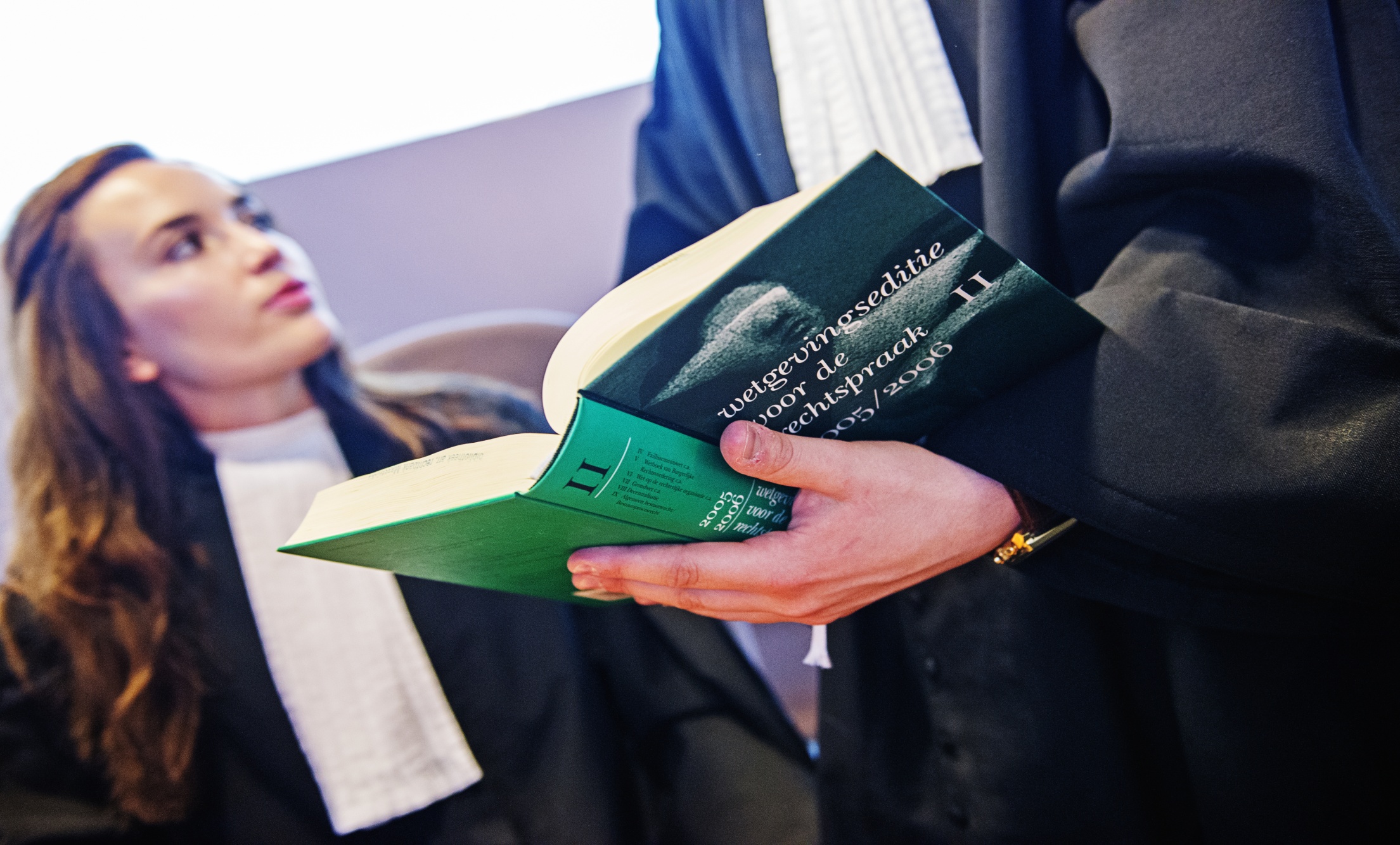 Papel del abogado/ada
¿Cuál es el papel que desempeña el abogado/ada respecto al uso de las tácticas en una entrevista a un sospechoso?
En primer lugar, el papel del abogado/ada es crucial para evitar el uso «excesivo» de tácticas de presión. De hecho, en la situación del interrogatorio, el o la abogada puede ser la única persona capaz de reconocer y detener una presión creciente y las emociones que van surgiendo.
Si el abogado/ada no reacciona, estará de algún modo legitimando el uso de la presión, tanto en dicho interrogatorio cómo posteriormente ante el juez, si surgen problemas sobre la forma en la que se realizó el interrogatorio.
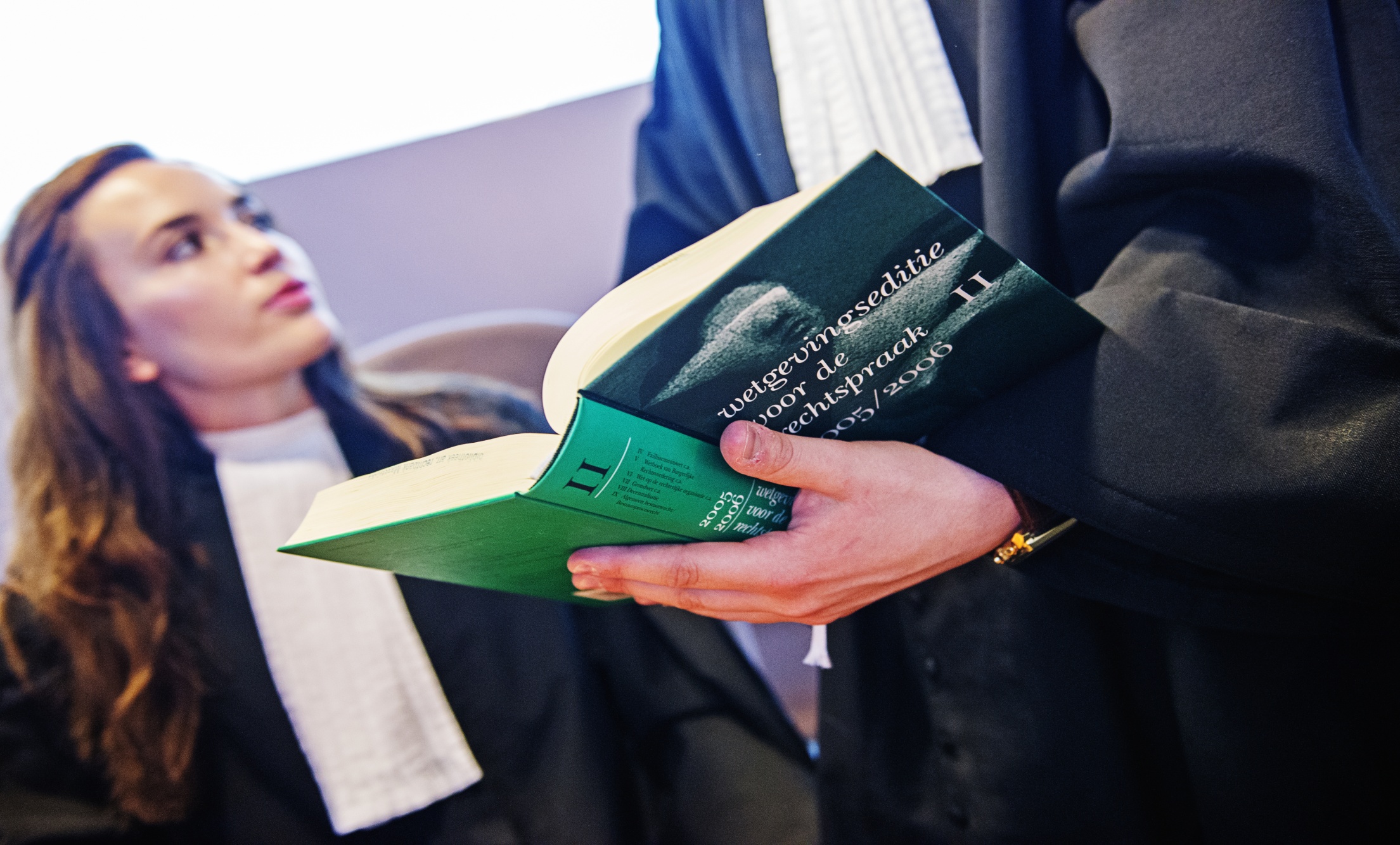 Papel del abogado/ada
¿Cuál es el papel que desempeña el abogado/ada respecto al uso de las tácticas en una entrevista a un sospechoso?
Los abogados y abogadas pueden utilizar diferentes modos de ayudar para aliviar la presión de sus clientes, además de cuestionar al funcionario. Esto se puede hacer, por ejemplo, deteniendo el interrogatorio o pidiendo un descanso, u ofreciendo seguridad a su cliente durante la misma.
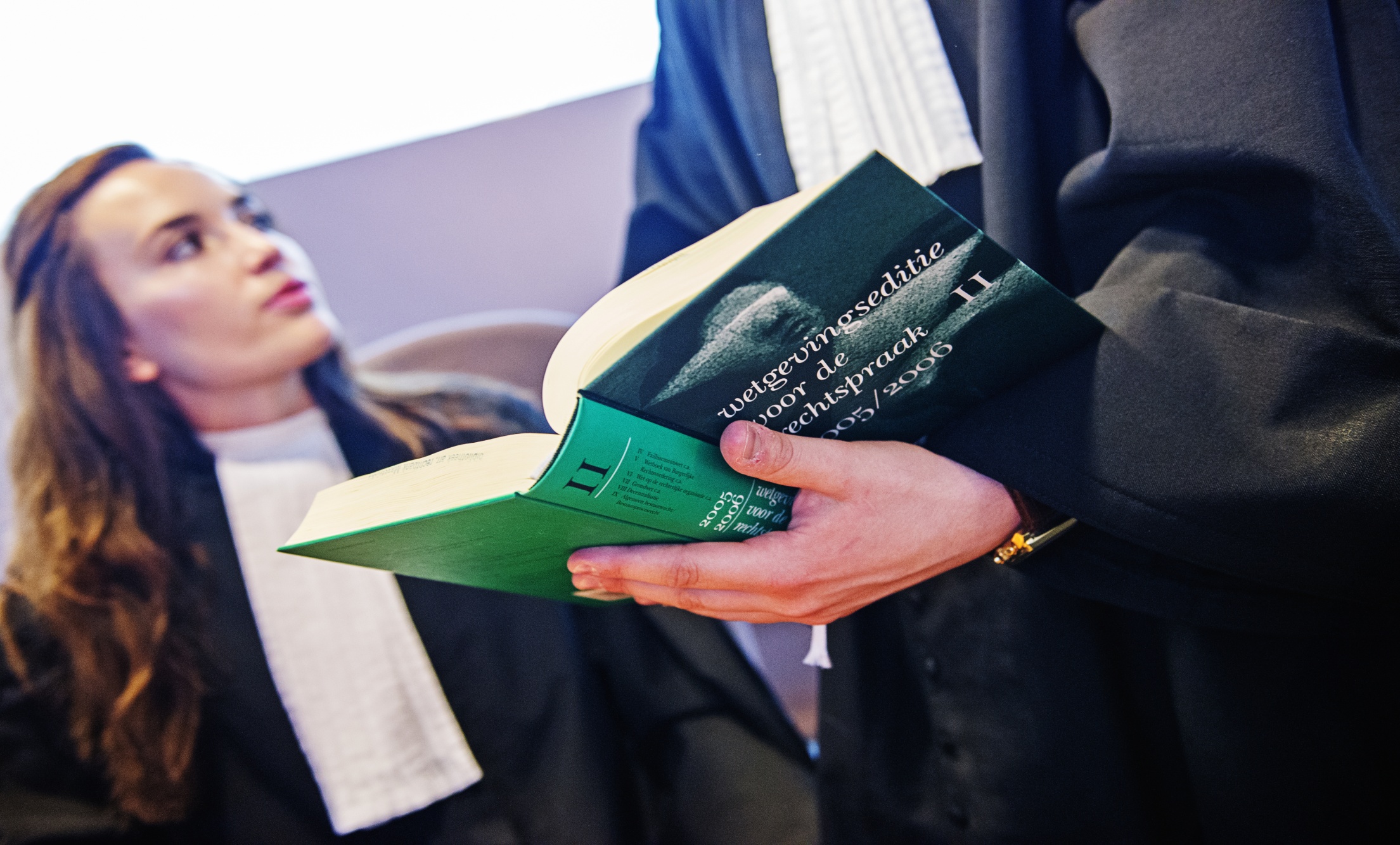 Papel del abogado/ada
¿Cuál es el papel que desempeña el abogado/ada respecto al uso de las tácticas en una entrevista a un sospechoso?
Y finalmente, en el caso de que se grabaran audiovisualmente las entrevistas, los propios registros de los abogados/adas se podrían utilizar para demostrar lo que realmente ha ocurrido durante el interrogatorio. Por tanto, podría ser importante, especialmente en casos en los que el resultado del interrogatorio se vaya a utilizar o en los que el sospechoso es vulnerable, para documentar, no solo lo que se ha dicho, sino también el comportamiento no verbal de las dos partes en el interrogatorio. Por ejemplo, la entonación y el tono de voz, y la posición del funcionario frente al sospechoso son posibles herramientas para transmitir presión.
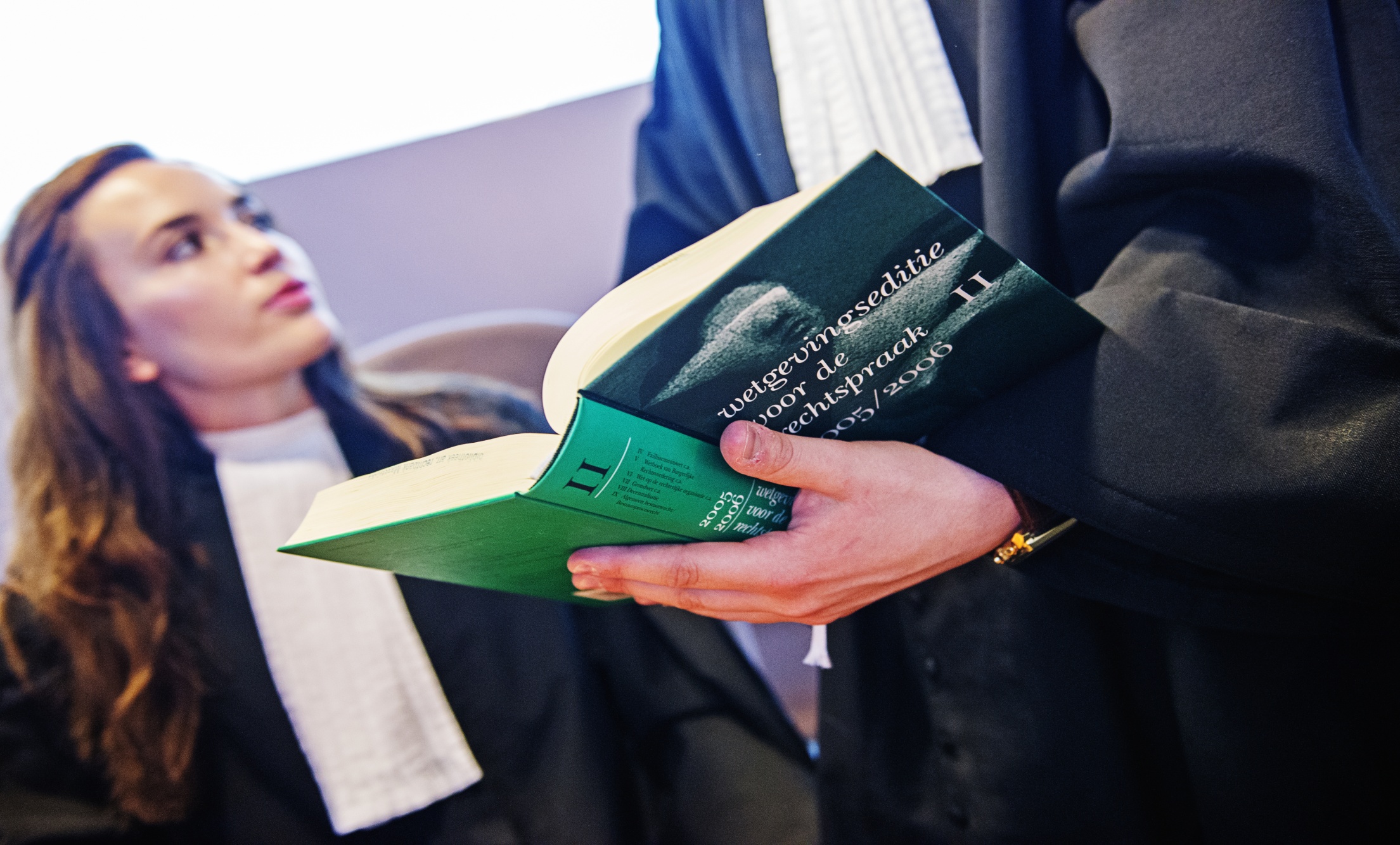 Consejos para la comunicación
En este apartado hablaremos sobre algunas estrategias para la comunicación durante la entrevista en la policía o Ministerio Fiscal.
En primer lugar, usted como abogado/ada debe ser consciente de sus objetivos profesionales durante la entrevista, y saber cuándo y por qué es necesario denunciar para cumplir dichos objetivos. Por ejemplo, si un funcionario/ria está realizando una serie de preguntas tendenciosas y su cliente tiene una discapacidad intelectual, puede que usted tenga que intervenir, porque los sospechosos con alguna discapacidad intelectual tienen más probabilidades de rendirse a las preguntas sugestivas y ofrecer una confesión falsa.
1
2
3
4
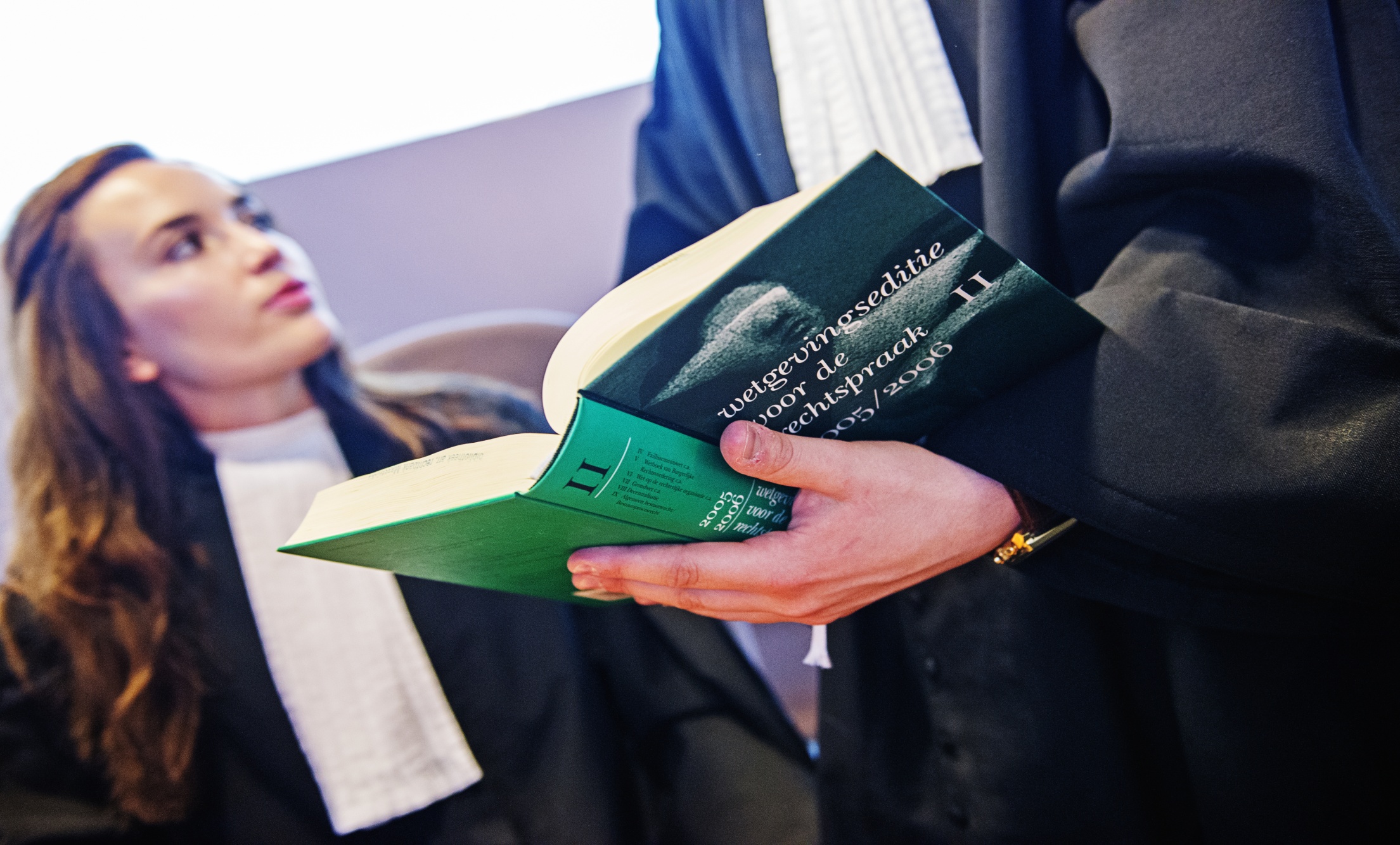 Consejos para la comunicación
En este apartado hablaremos sobre algunas estrategias para la comunicación durante la entrevista en la policía o Ministerio Fiscal.
En segundo lugar, gestionar sus propias emociones y las de la otra persona puede ser importante para una comunicación efectiva durante el interrogatorio. Una de las técnicas más efectivas para gestionar las emociones de otros es poniéndoles nombre. Por ejemplo, si un agente de policía se enfada con su cliente porque no está respondiendo a una determinada pregunta, puede detener este comportamiento preguntando al agente si está enfadado.
1
2
3
4
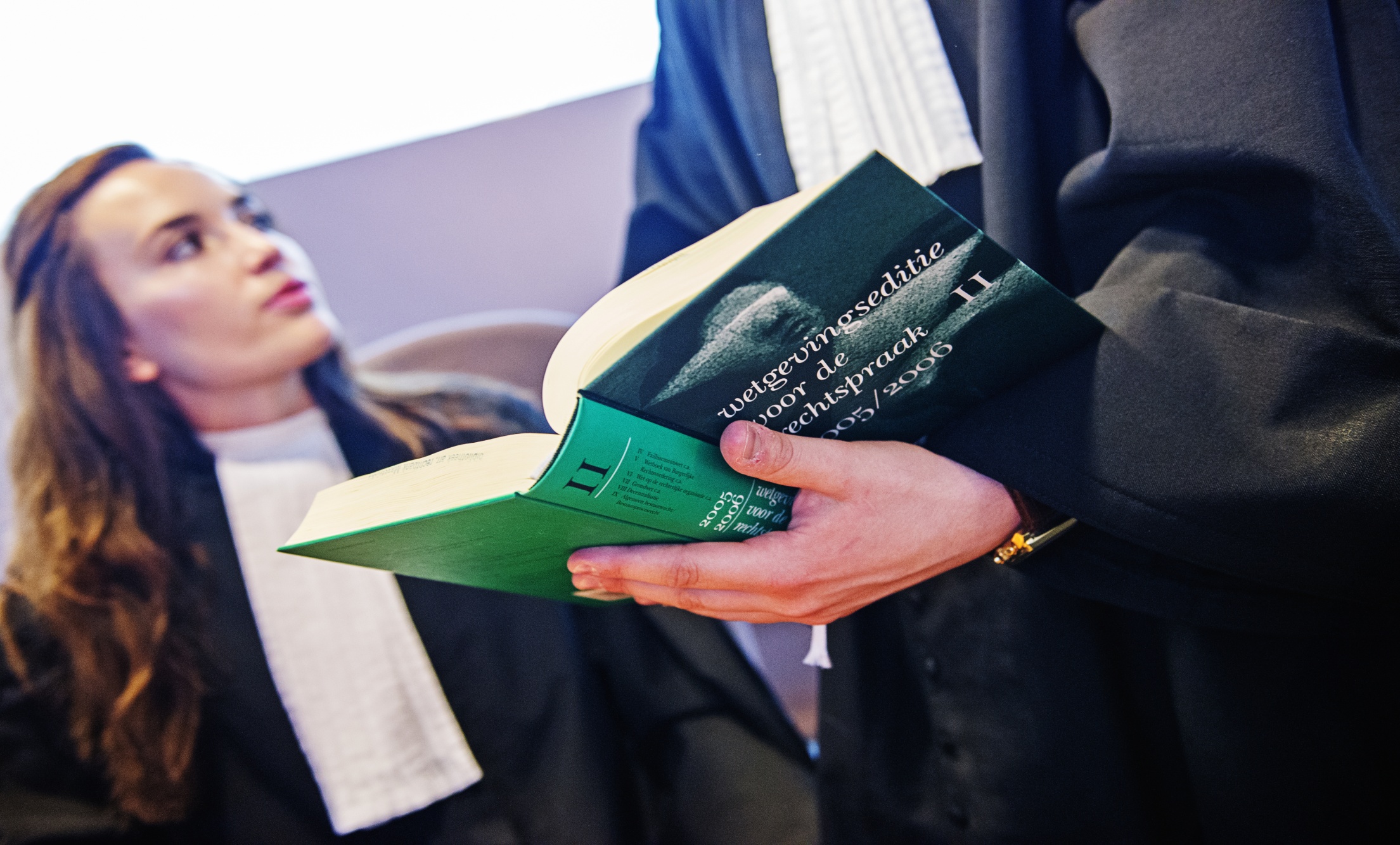 Consejos para la comunicación
En este apartado hablaremos sobre algunas estrategias para la comunicación durante la entrevista en la policía o Ministerio Fiscal.
Naturalmente, usted debe actuar de manera respetuosa y educada en todo momento, incluso aunque su intervención pueda provocar una reacción emocional.
 
Intervenir mientras que indica los motivos para dicha intervención ha demostrado ser más efectivo para obtener el resultado deseado, especialmente cuando se realiza para detener una determinada línea de preguntas, o para obtener la conformidad de su cliente.
1
2
3
4
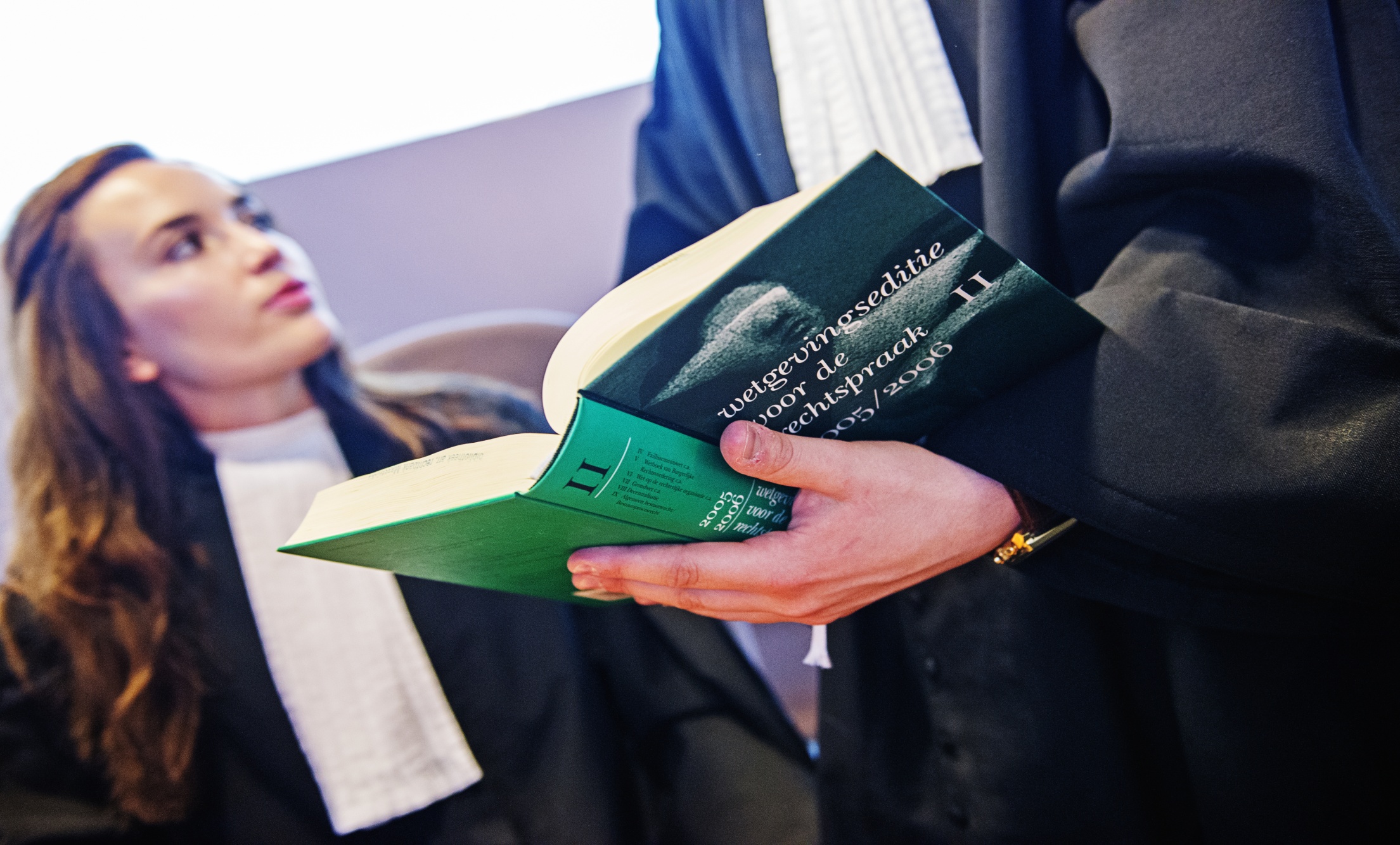 Consejos para la comunicación
En este apartado hablaremos sobre algunas estrategias para la comunicación durante la entrevista en la policía o Ministerio Fiscal.
Al mismo tiempo, comentar las preguntas o el comportamiento de la policía durante la entrevista, puede motivar su intervención desde el punto de vista de su cliente para reducir la posible resistencia. Por ejemplo, cuando se realiza una pregunta que pueda confundir, usted debe indicarlo diciendo que parece que su cliente no ha entendido la pregunta, en lugar de desafiar al funcionario/a directamente. Haciendo esto, usted evita el enfrentamiento.
1
2
3
4
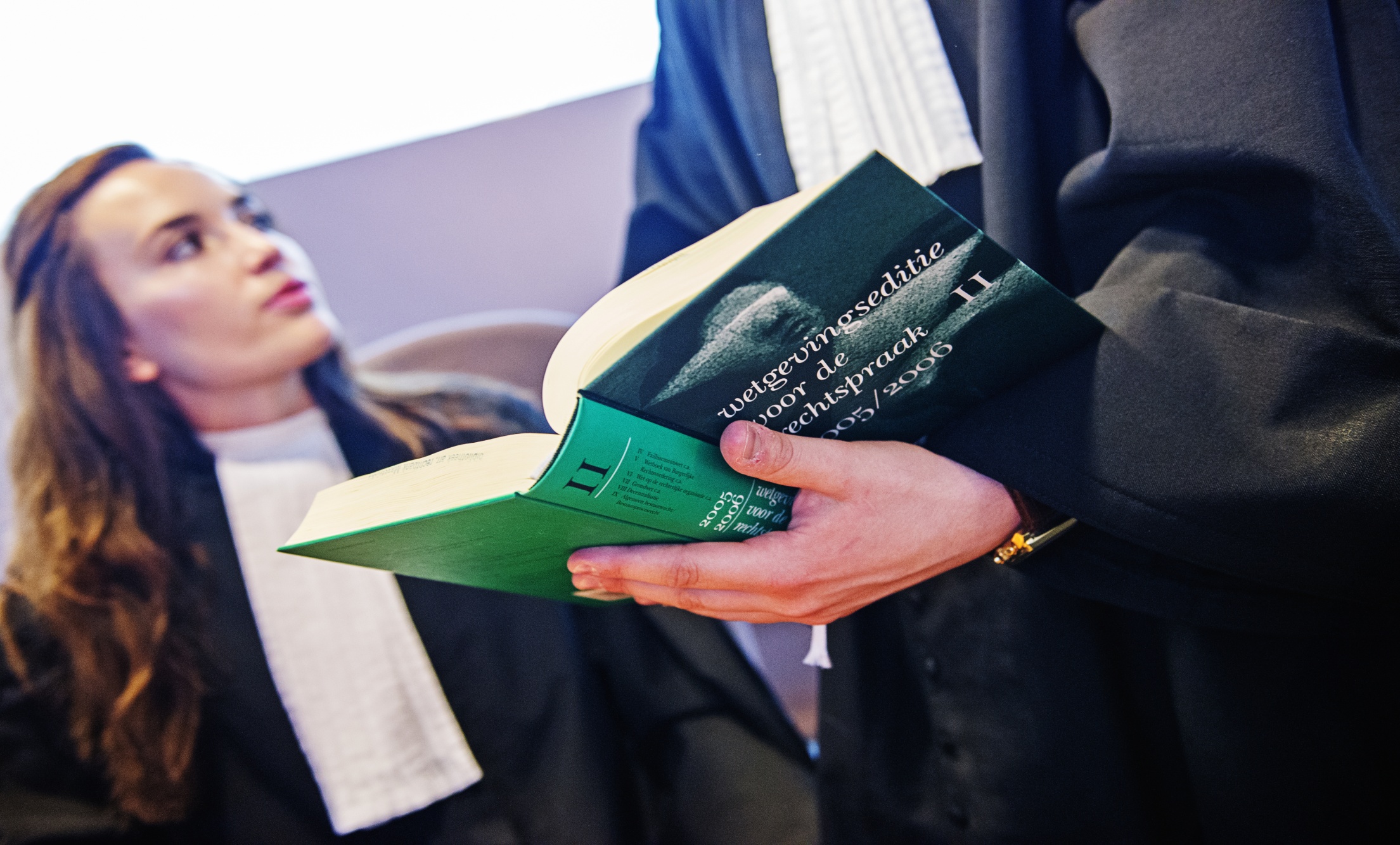 Consejos para la comunicación
En este apartado hablaremos sobre algunas estrategias para la comunicación durante la entrevista en la policía o Ministerio Fiscal.
Y, finalmente, si usted no puede cambiar el comportamiento del funcionario/a o de su cliente para adaptarlo a sus objetivos profesionales utilizando las estrategias mencionadas anteriormente, puede considerar detener el interrogatorio. Además, solicitar un descanso durante el interrogatorio aparte de para aconsejar a su cliente, puede servir para otros fines, por ejemplo, para descansar si su cliente parece estar cansado por la entrevista.
1
2
3
4
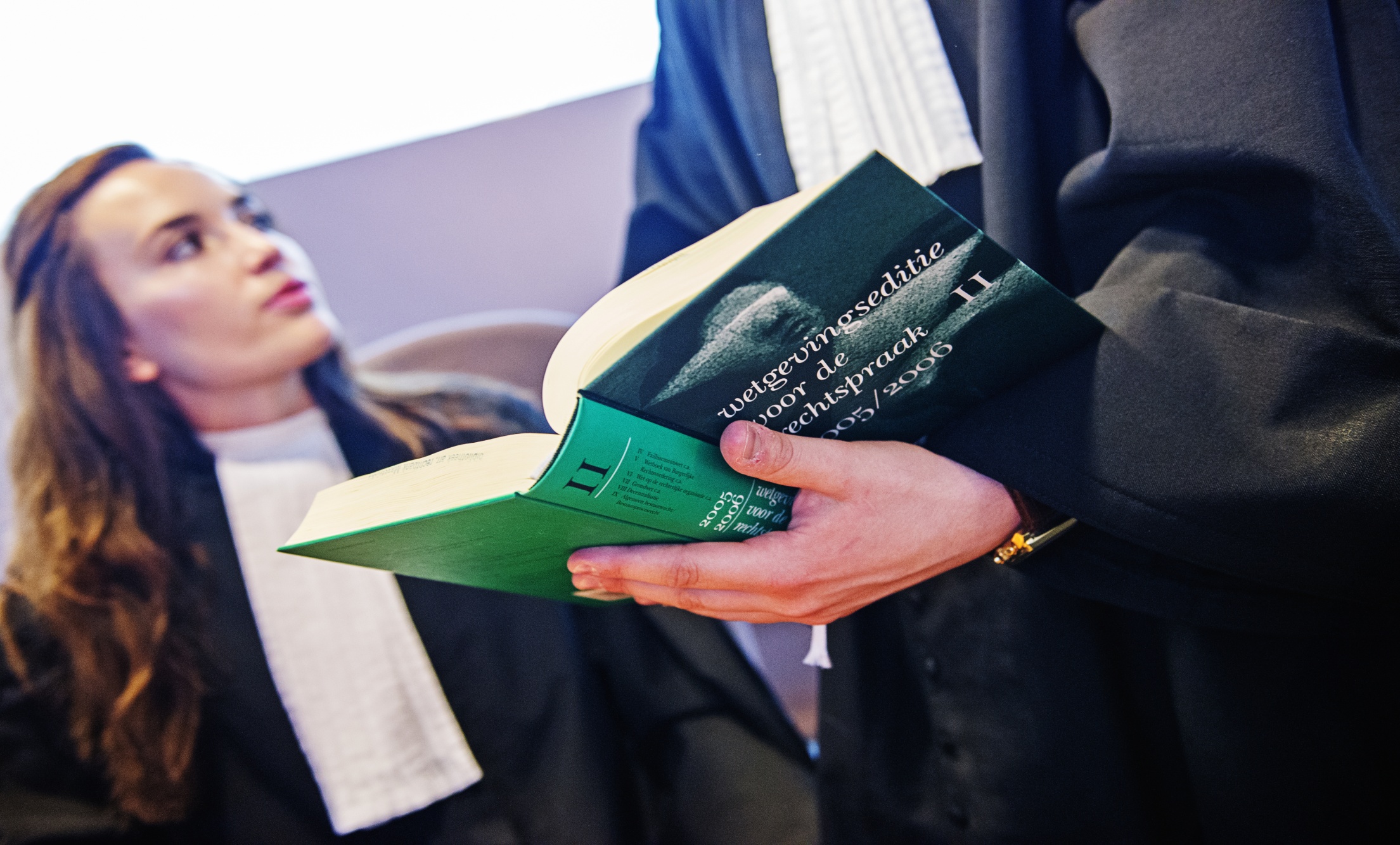 Comportamiento negativo durante el interrogatorio a un sospechoso
A continuación se presentan algunos ejemplos de comportamiento negativo durante el interrogatorio. Incluso aunque usted considere que ha podido «ganar» puntos en un determinado momento utilizando estos comportamientos, son contraproducentes para establecer una relación de trabajo duradera.
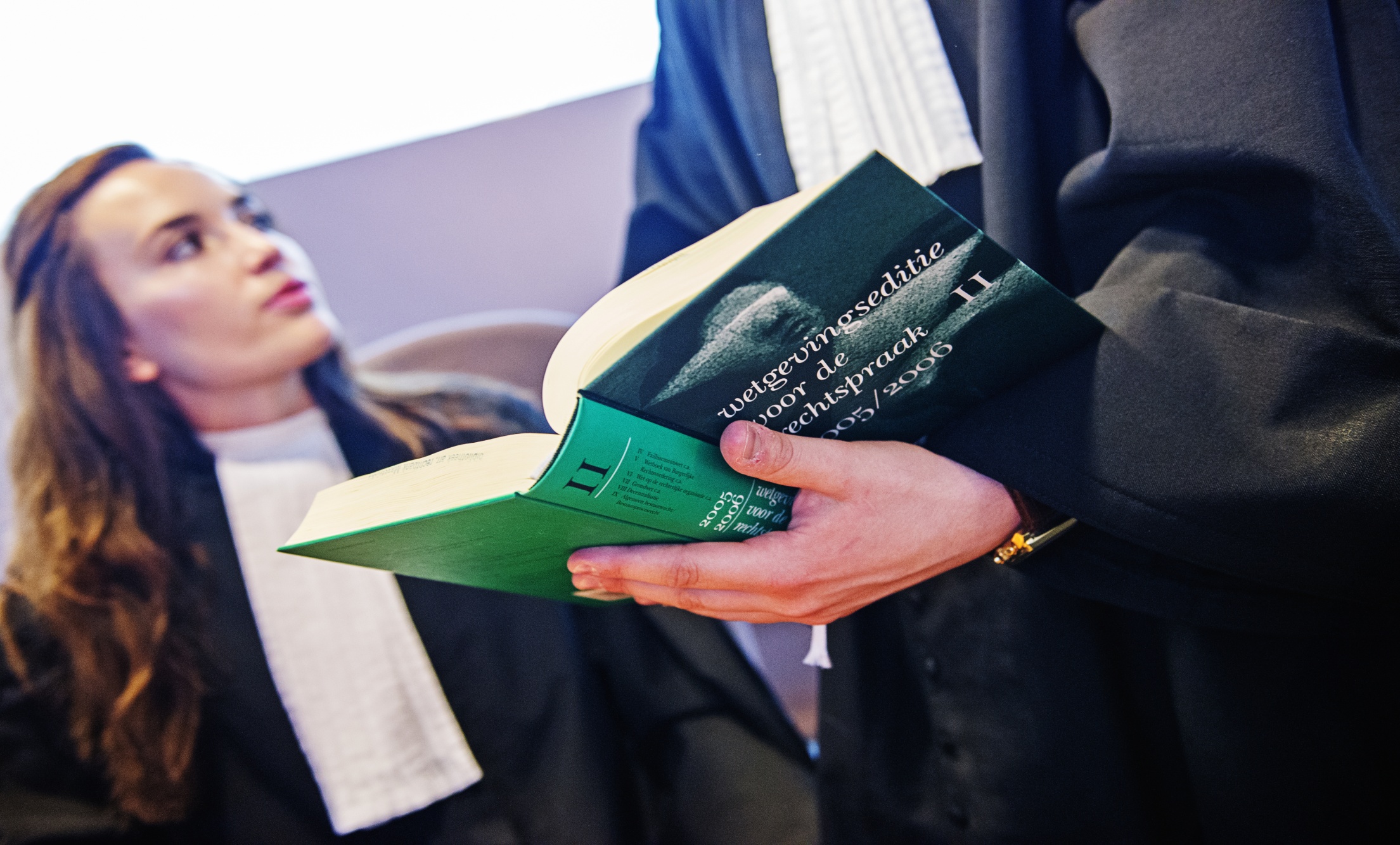 Comportamiento negativo durante el interrogatorio a un sospechoso
Por eso, intentar minar el poder de la otra persona, por ejemplo, interrumpiendo a propósito o hablar cuando la otra persona no ha terminado, o no respetar su espacio personal, perpetúa el conflicto y no consigue una comunicación efectiva.
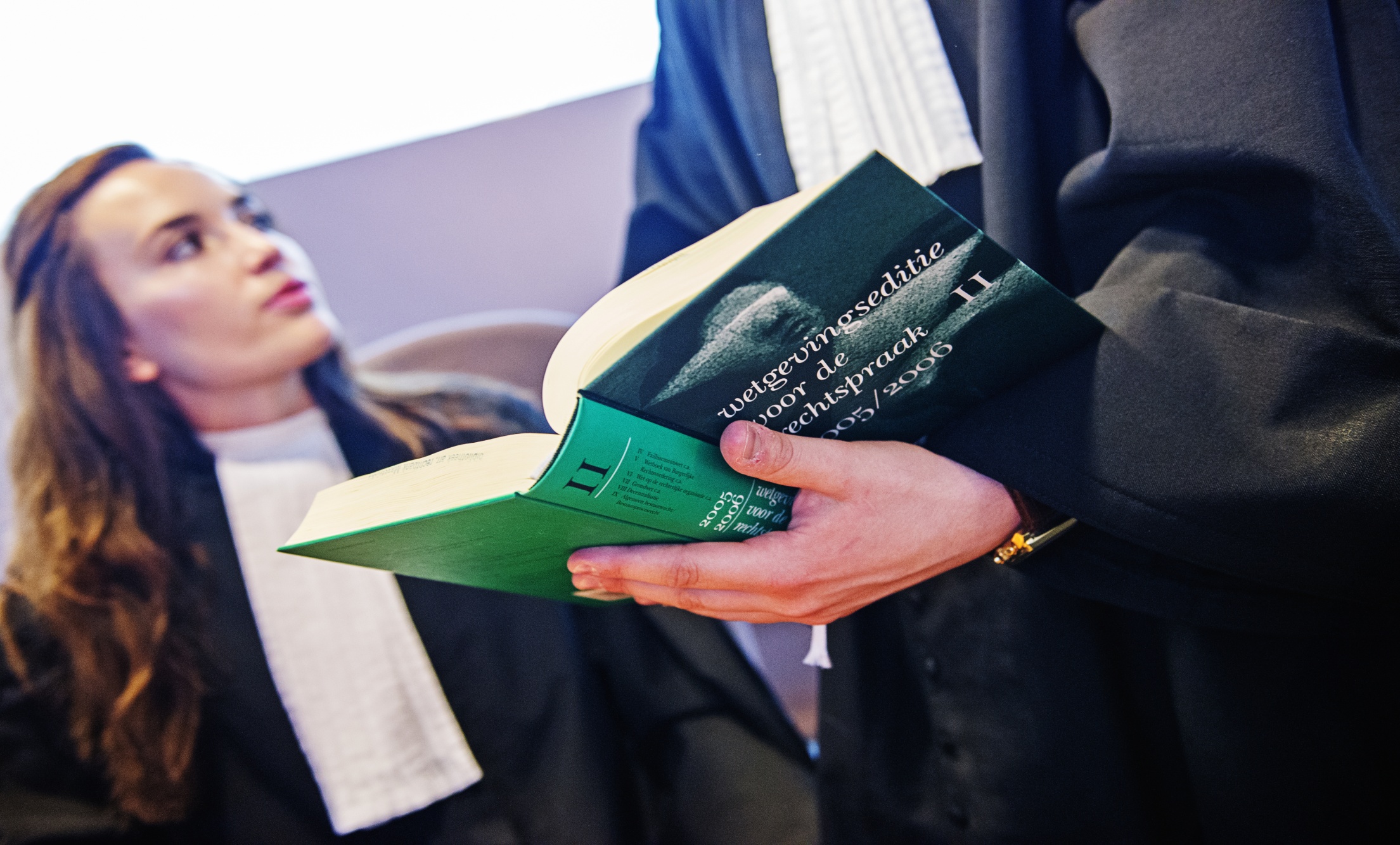 Comportamiento negativo durante el interrogatorio a un sospechoso
Otro ejemplo son los comportamientos que pueden provocar, con frecuencia y sin que lo sepa quien los utiliza, una resistencia adicional en el destinatario. Entre otros, encontramos el lenguaje corporal negativo o incoherente, o el uso de la palabra «pero», por ejemplo, en la oración «usted tiene razón pero...».
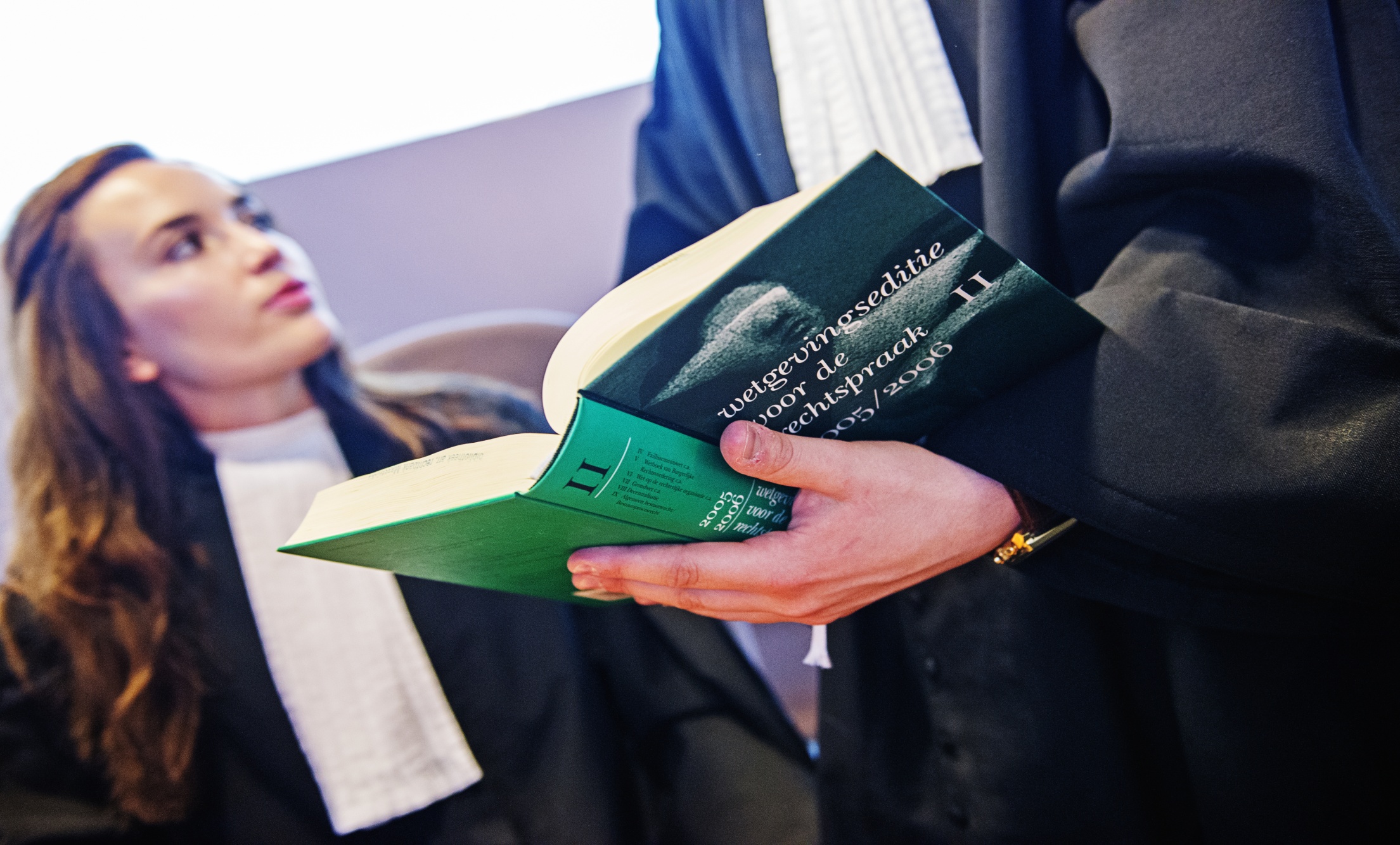 Comportamiento negativo durante el interrogatorio a un sospechoso
De igual modo, argumentar demasiado sus puntos de vista puede dar lugar a resistencia. Si siente la necesidad de seguir persuadiendo, probablemente esto indique que es el momento de utilizar otros métodos para conseguir sus objetivos profesionales, por ejemplo, examinar en profundidad la perspectiva de su interlocutor o detener la situación.
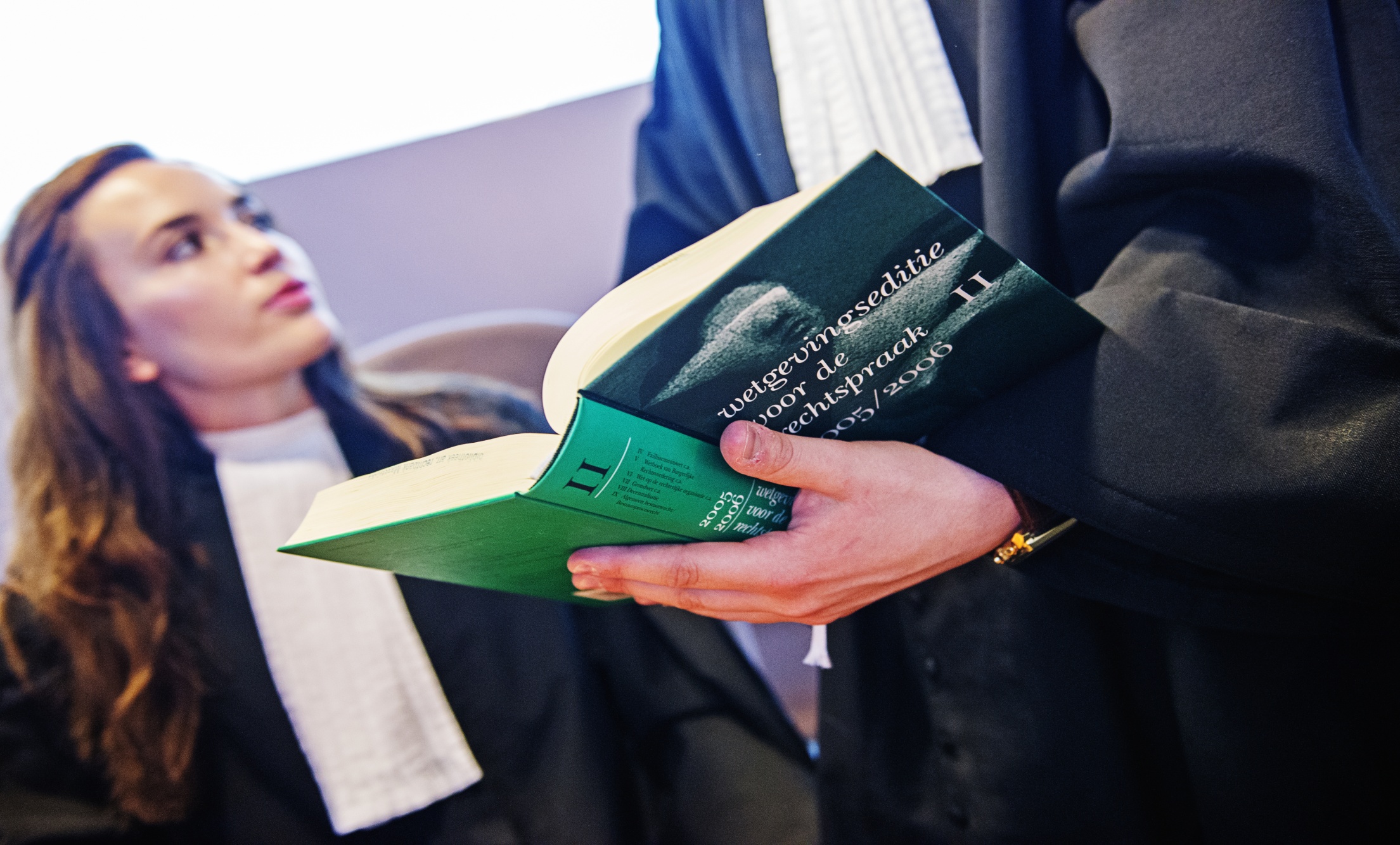 Comportamiento negativo durante el interrogatorio a un sospechoso
Y finalmente, exponer las vulnerabilidades de la otra persona, como su falta de experiencia o su desconocimiento de la ley, puede ayudarle a conseguir sus objetivos inmediatos durante el interrogatorio, pero probablemente dé lugar a resistencia, y por tanto no conducirá a una relación de trabajo efectiva.
Página de inicio
Parte 2: 
Presión y tácticas durante la entrevista al sospechoso
Parte 1: 
Modelos de entrevista
Parte 3: 
Función del abogado/ada
Parte 4: 
Resumen
Resumen
En primer lugar, hay dos modelos principales de interrogatorio a sospechosos, que dependen del objetivo de la persona que entrevista y de la cantidad y la naturaleza de tácticas que se utilicen. 
Un interrogatorio de recogida de información está destinada a obtener un relato del sospechoso y utiliza menos presión externa. 
El modelo opuesto es el interrogatorio acusatorio, destinado a obtener una confesión y utiliza la presión externa. 
La mayoría de entrevistas a sospechosos de la vida real se encuentran entre esos dos modelos.
Resumen
Hemos visto que reconocer las tácticas que se están utilizando, o cuando su uso se convierte en inadecuado, no es una tarea fácil. Por ejemplo, no se puede limitar a observar la presión que se utiliza. 

Al contrario, puede ser útil sentir cuál es la naturaleza general del interrogatorio: ¿comienza el interrogatorio con la presunción de la culpabilidad de su cliente?, ¿cuál es el objetivo de utilizar determinadas tácticas y técnicas?
Resumen
Algunas tácticas descritas en este módulo son «inadecuadas» sin ninguna duda y posiblemente prohibidas por ley.
 
Finalmente, hemos hablado del papel del abogado/ada en relación con la presión en el interrogatorio. Hemos destacado que puede ser posible que el o la abogada tenga una actitud activa para evitar de manera efectiva o reaccionar a la posible presión excesiva sobre su cliente, sospechoso de un delito. 

Finalmente, hemos revisado algunas recomendaciones para la comunicación durante una entrevista y ejemplos de comportamientos negativos.
BIBLIOGRAFÍA
MODELOS DE ENTREVISTA:

C.E. Kelly, J.C. Miller, A.D. Redlich, A taxonomy of interrogation methods, Psychology, Public Policy, and Law, 19/2, 2013, págs. 165-178.

C. Meissner, A. Redlich, S. Bhatt, S. Brandon, Interview and interrogation methods and their effects on investigative outcomes, Campbell Systematic Review, nº 23, 2012.

TÁCTICAS Y TÉCNICAS EN LA ENTREVISTA:

Interrogation Tactics and Techniques, G.H. Gudjonsson, The psychology of interrogations and confessions: A handbook, Chichester, Inglaterra: Wiley (2003), págs. 1-38.

R. A. Leo, B. Lui, What do potential jurors know about police interrogation techniques and false confessions?, Behavioral Sciences and Law, 27/3, 2009, págs. 381-99.

S. Soukara, R. Bull, A. Vrij, M. Turner, J. Cherryman, What really happens in police interviews with suspects: tactics and confessions, Psychology, Crime & Law, 15/6, 2009, págs. 493-506.

B. Snook, K. Luther, H. Quinlan, R. Milne, LET ’EM TALK! A Field Study of Police Questioning Practices of Suspects and Accused Persons, Criminal Justice and Behavior, 39/10, 2009, págs. 1328-1339.

M. Vanderhallen et al, Between Investigator and Suspect: The Role of the Working Alliance in Investigative Interviewing, in: R. Bull (ed.), Investigative Interviewing, Springer (2004), págs. 63-90.
A. McGroarty, J. S. Baxter, Interrogative pressure in simulated forensic interviews: The effects of negative feedback, British Journal of Psychology 98, 2008, págs. 455–465.

J.S. Baxter, J.C.W. Boon, C.Marley, Interrogative pressure and responses to minimally leading questions, Personality and Individual Differences, 40, 2006, págs. 87–98.

J.T. Perillo, S. M. Kassin, Inside Interrogation: The Lie, The Bluff, and False Confessions, Law and Human Behavior, 35/4, 2011, págs. 327-337.

A. J. Horgan, M.B. Russano, C. A. Meissner, J. R. Evans, Minimization and maximization techniques: Assessing the perceived consequences of confessing and confession diagnosticity, Psychology, Crime and Law, 18/1, 2012, págs. 65-78.

M. Blagrove, Effects of length of sleep deprivation on interrogative suggestibility, Applied Cognitive Psychology, 8/2, 2004, págs. 169-179.

PAPEL DEL ABOGADO:

D. Edwards, E. Stokoe, «You Don't Have to Answer»: Lawyers’, Contributions in Police Interrogations of Suspects, Research on Language and Social Interaction, 44/1, págs. 21-43.

W.-J. Verhoeven, L. Stevens, The Lawyer in the Dutch Interrogation Room: Influence on Police and Suspect, Journal of Investigative Psychology and Offender Profiling, 9/1, 2012, págs. 69-92.